Primary Geography Quality Mark 2019/2020Bronze application
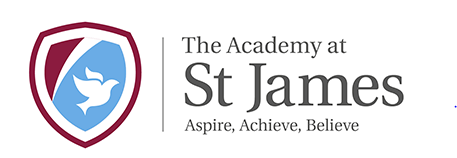 Information about our school.
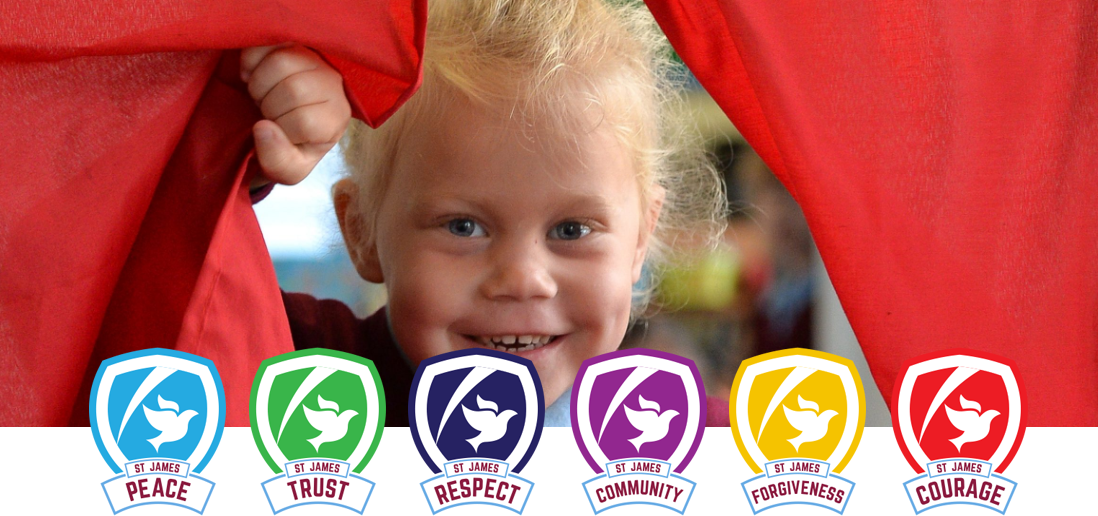 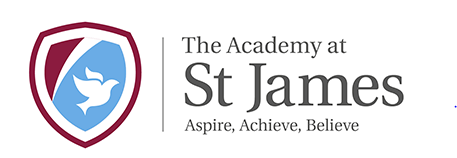 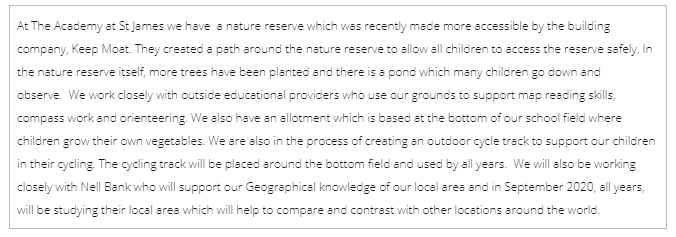 Information about our school.
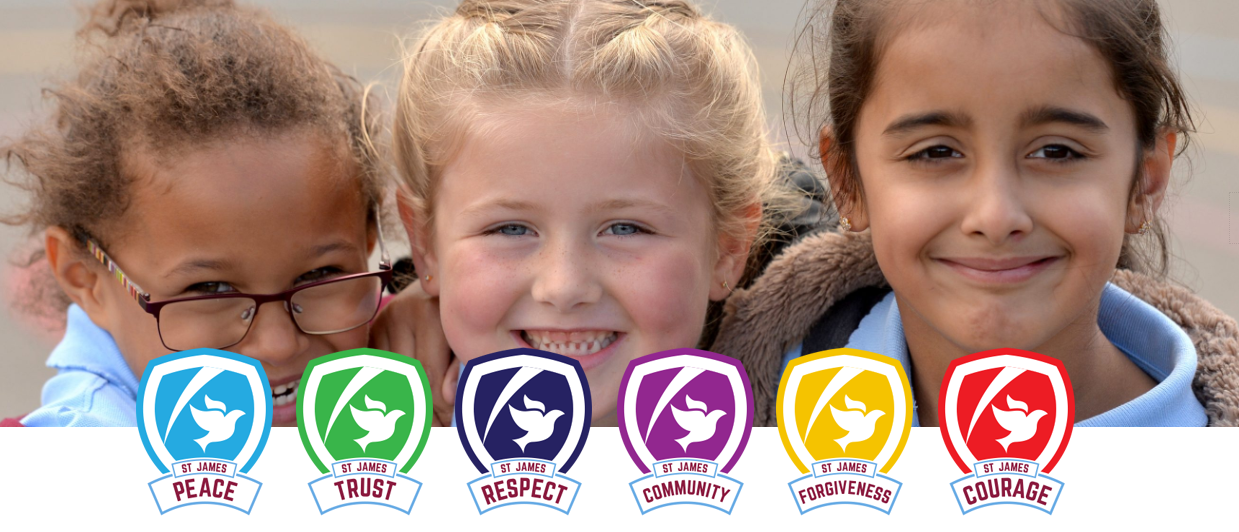 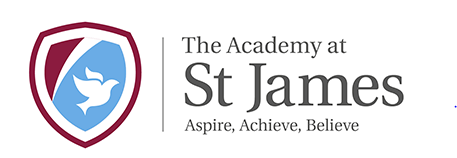 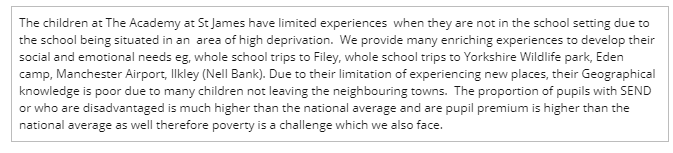 Section A- What is the quality of geography education like?
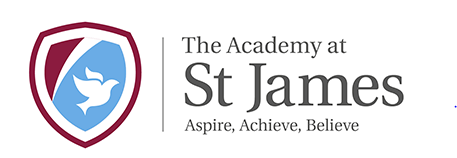 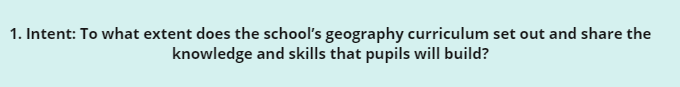 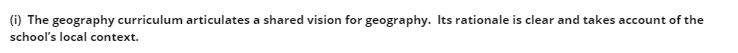 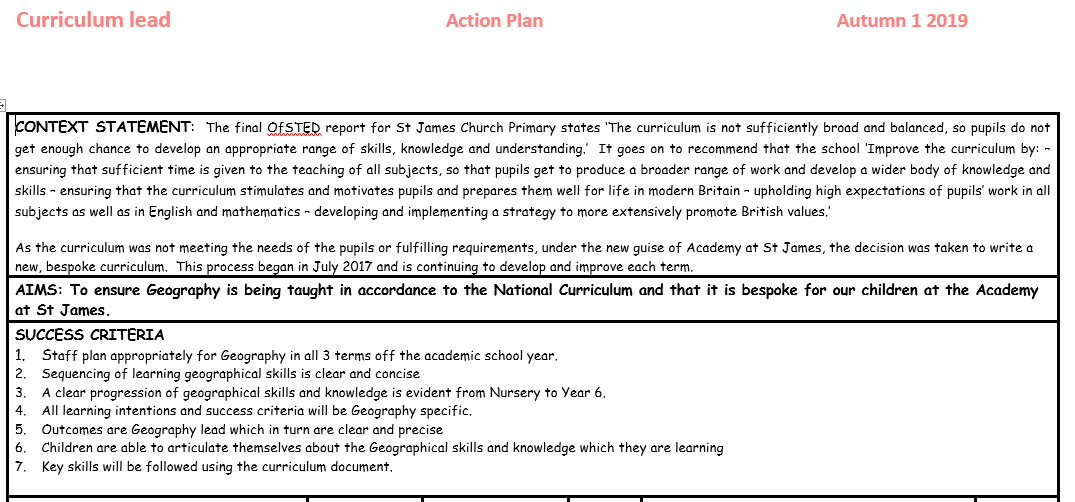 Section A- What is the quality of geography education like?
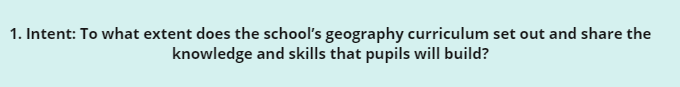 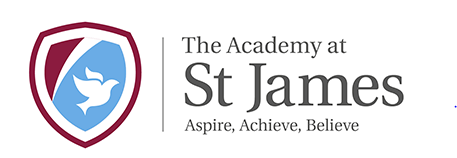 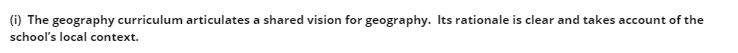 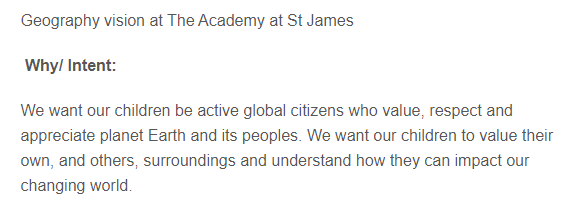 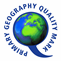 This is our Geography intent at The Academy at St James. We kept it simple and concise as this is simply why we teach geography at our school. It is fundamental that our children understand the impact which they can have and develop into conscious global citizens who are aware the impact which they can have.
Section A- What is the quality of geography education like?
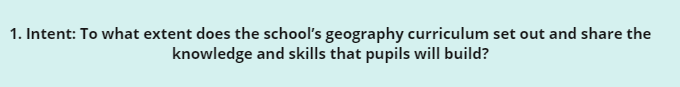 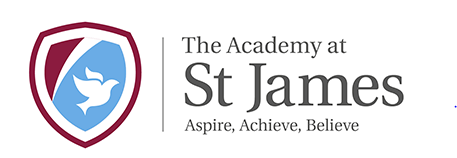 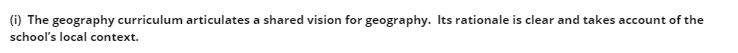 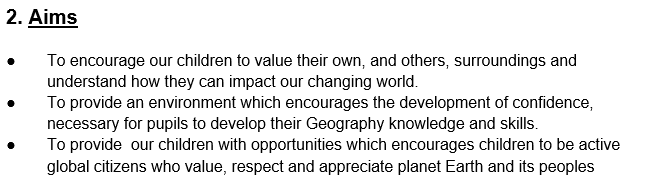 https://academystjames.com/geography/
This is an extract taken from our Geography policy, the policy was shared and created with teachers to ensure that all staff whether being teaching or support staff know the importance of geography and how it can underpin other subjects using cross-curricular links.
Section A- What is the quality of geography education like?
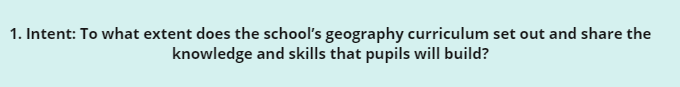 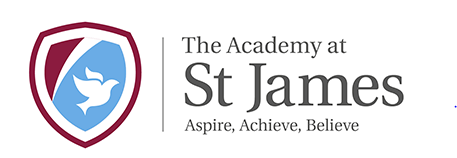 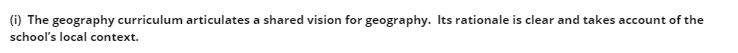 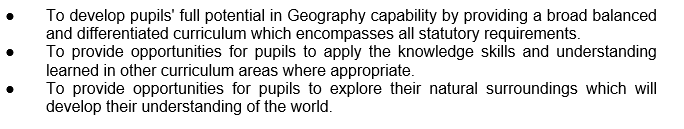 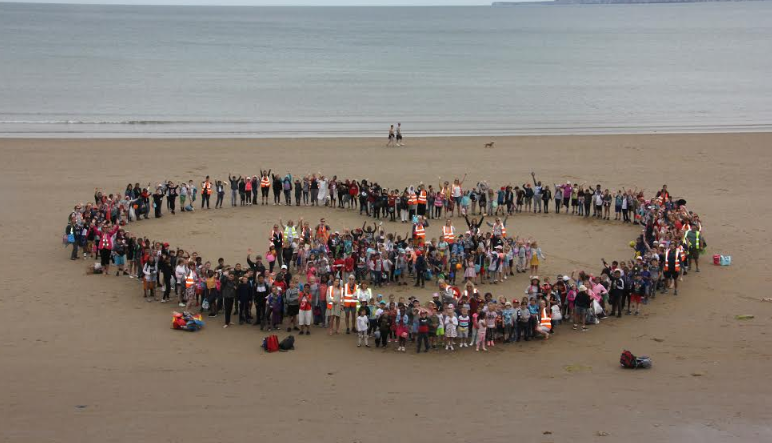 **INSERT PICTURE OF FILEY**
Section A- What is the quality of geography education like?
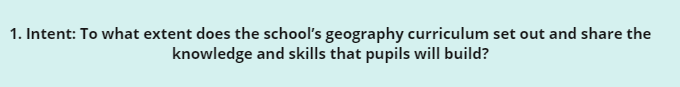 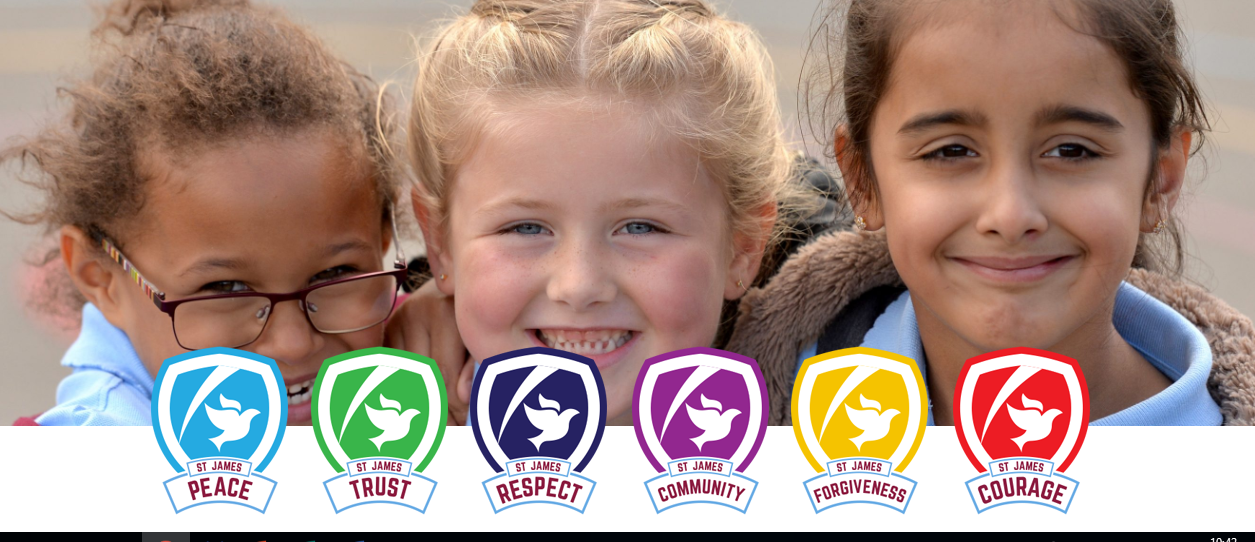 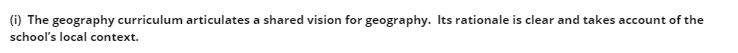 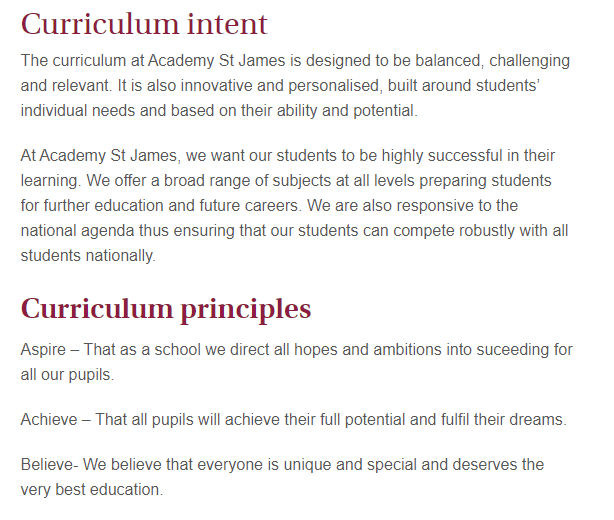 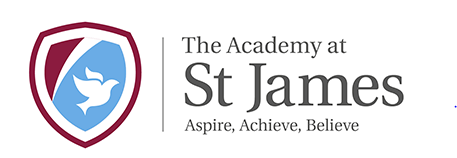 Section A- What is the quality of geography education like?
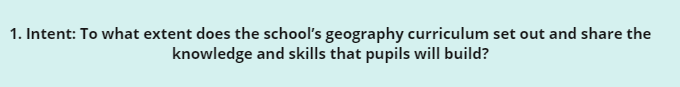 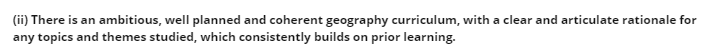 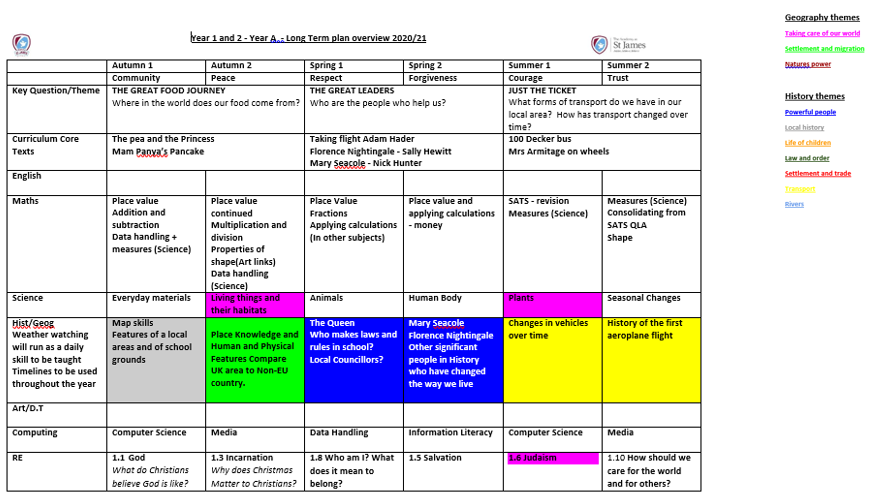 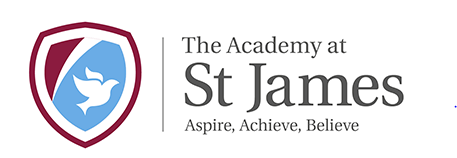 Section A- What is the quality of geography education like?
Long term plan-Year 5
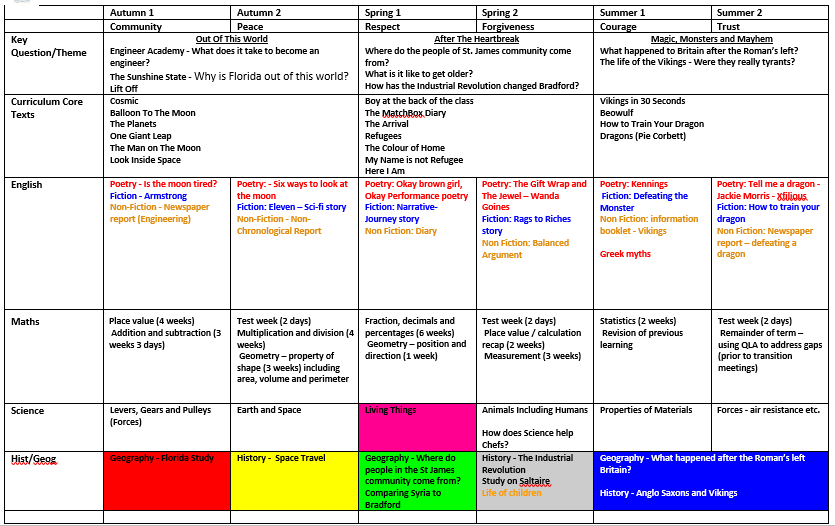 Section A- What is the quality of geography education like?
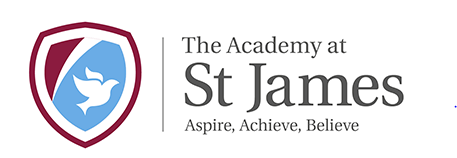 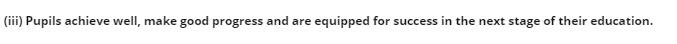 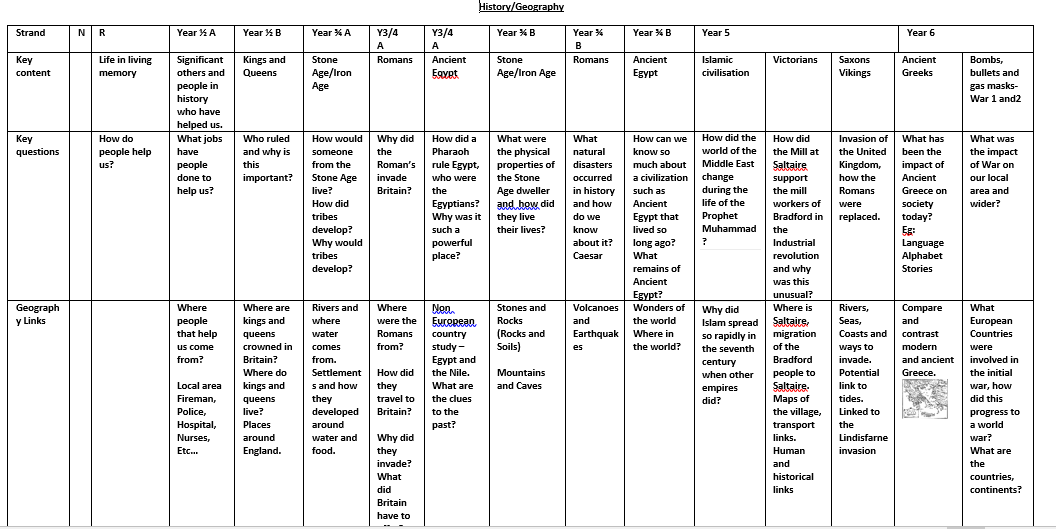 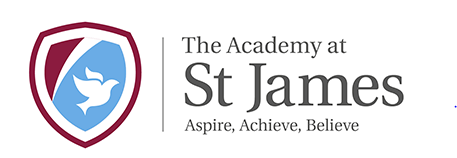 Section A- What is the quality of geography education like?
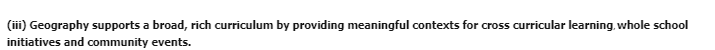 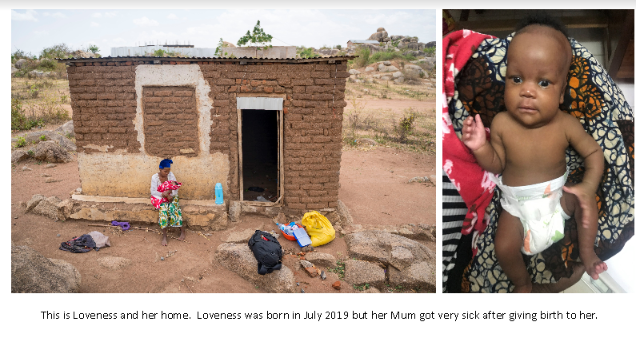 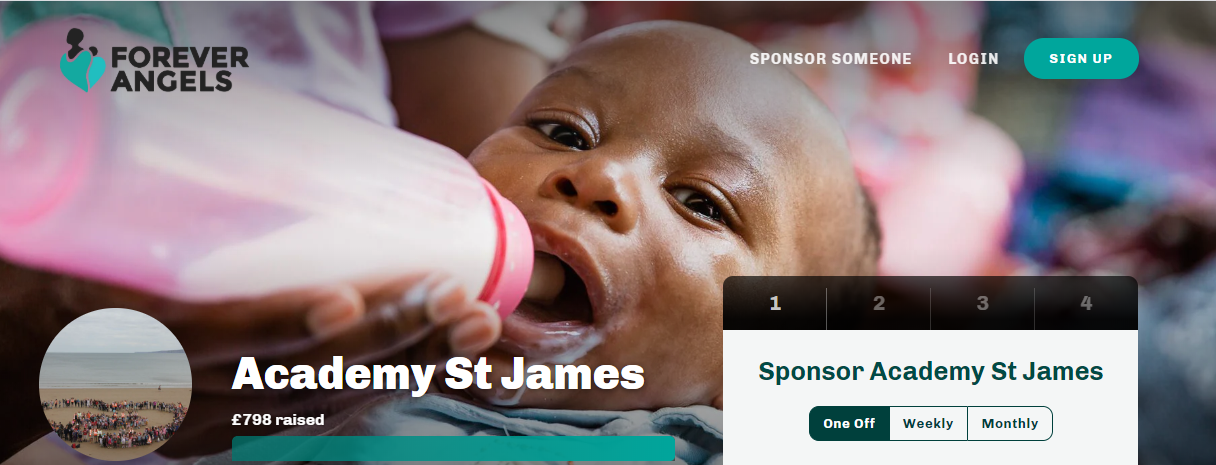 https://trek2tanzania.raisely.com/t/academystjames
Section A- What is the quality of geography education like?
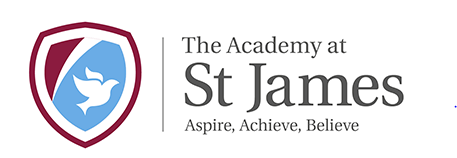 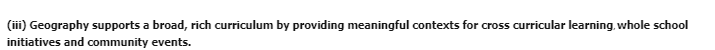 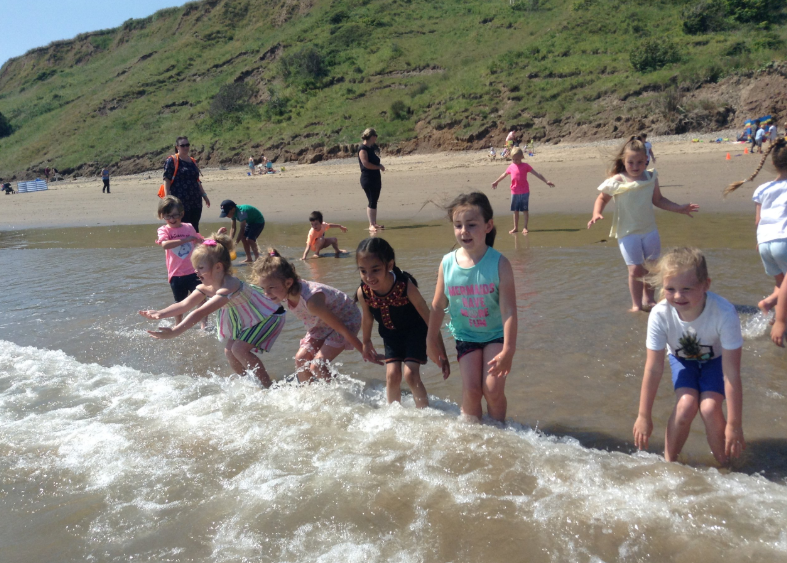 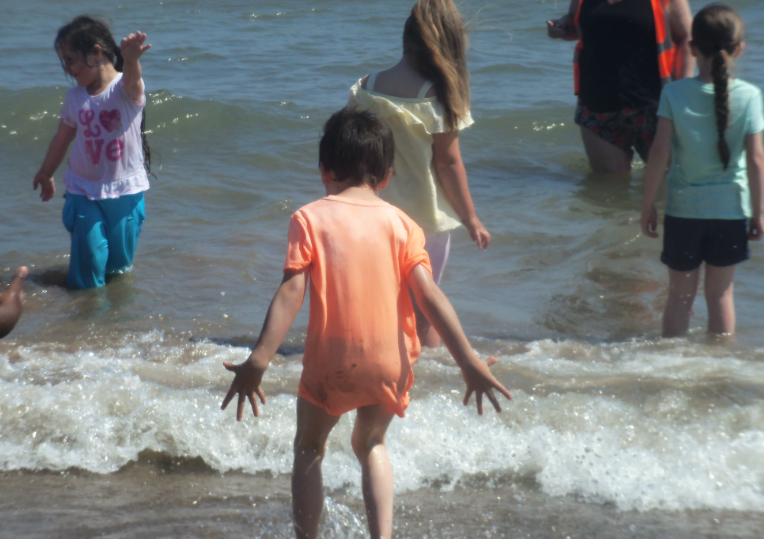 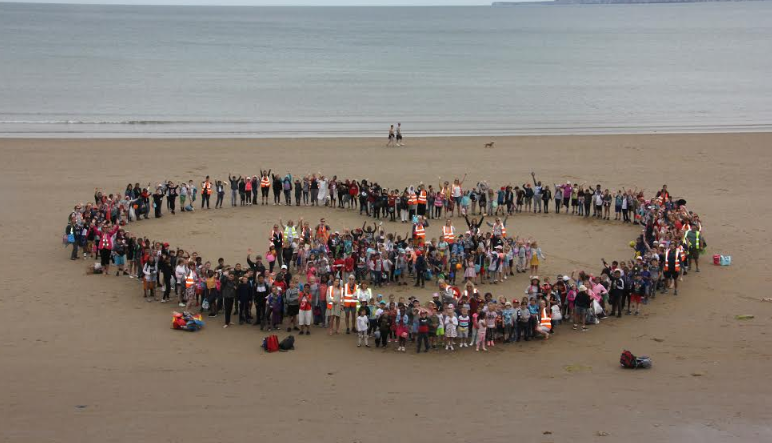 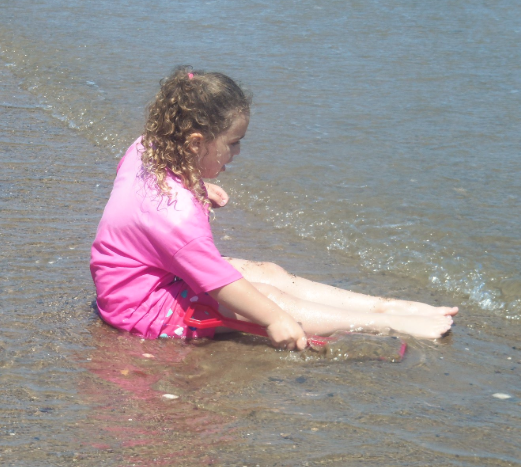 Section A- What is the quality of geography education like?
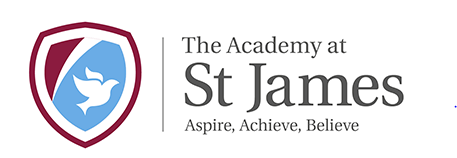 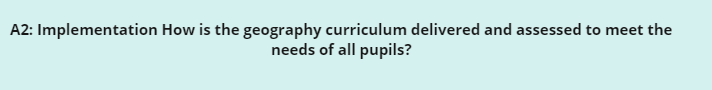 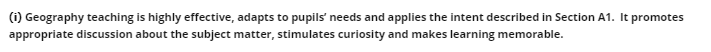 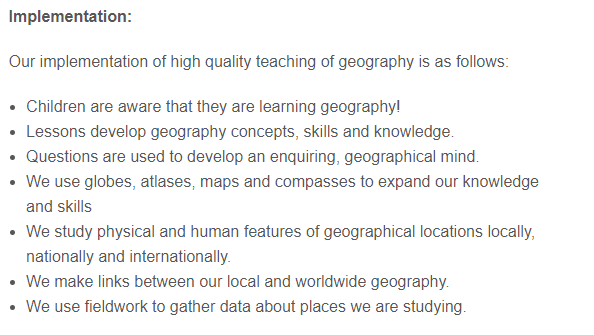 Section A- What is the quality of geography education like?
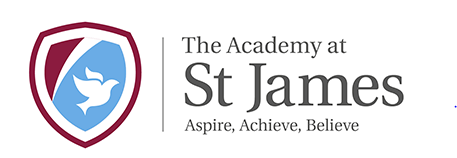 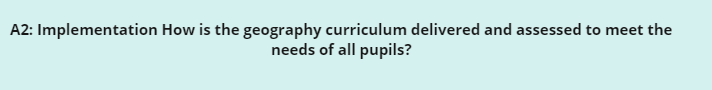 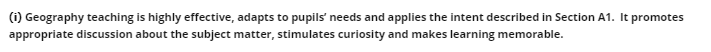 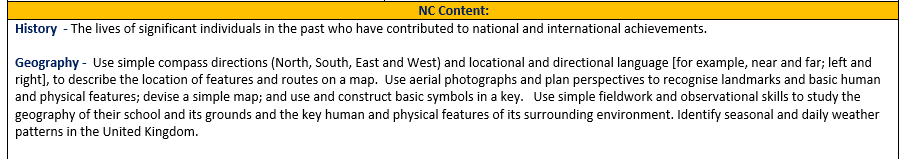 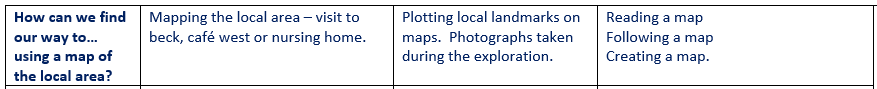 Section A- What is the quality of geography education like?
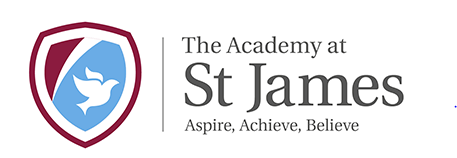 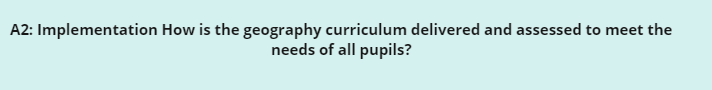 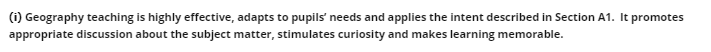 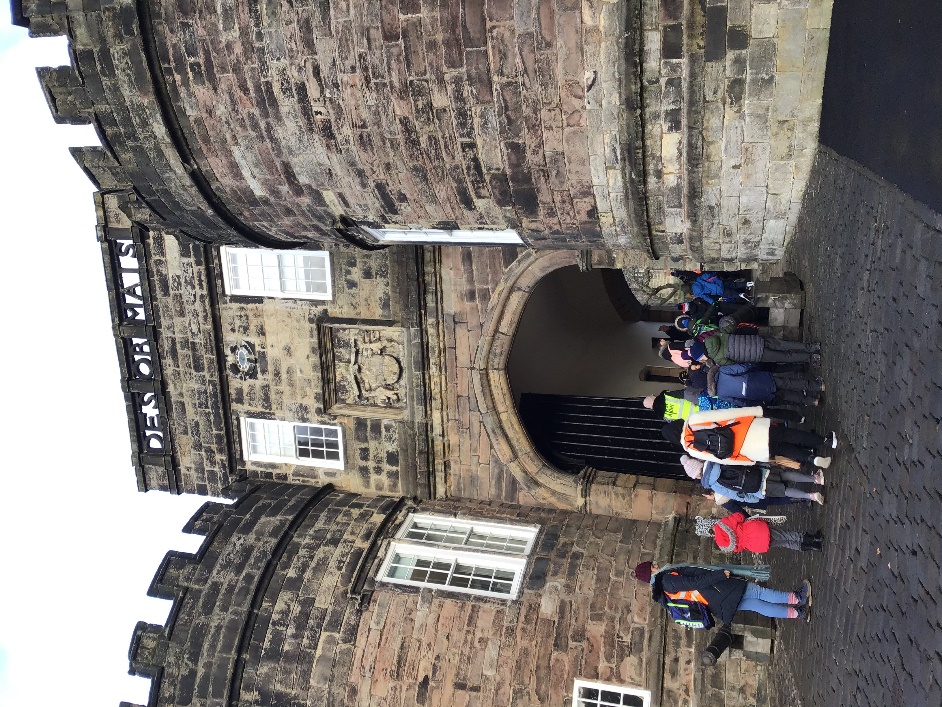 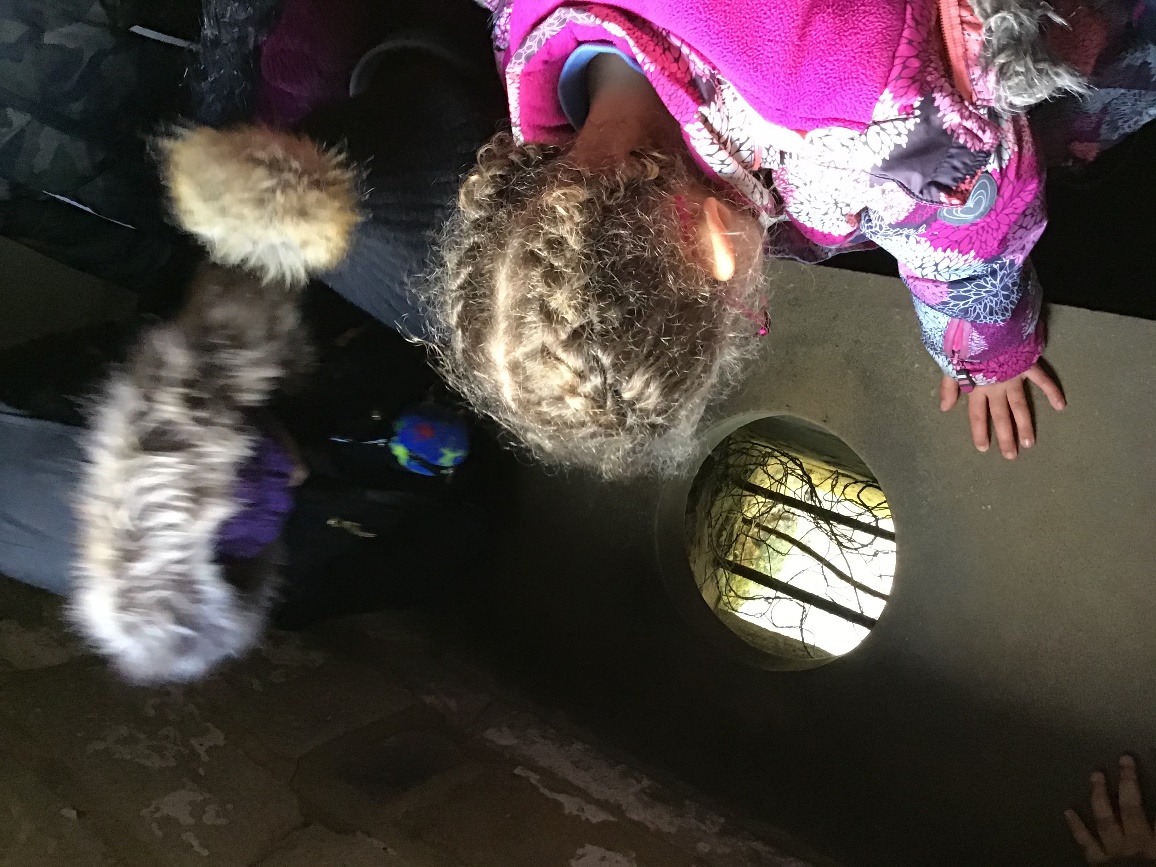 Section A- What is the quality of geography education like?
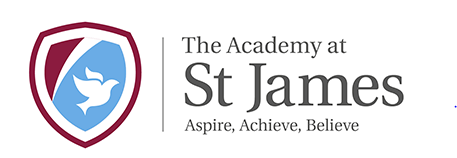 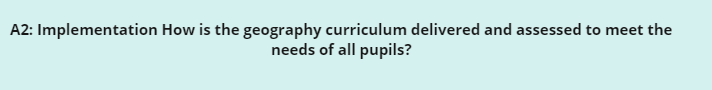 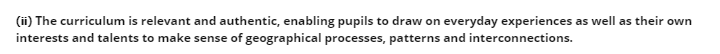 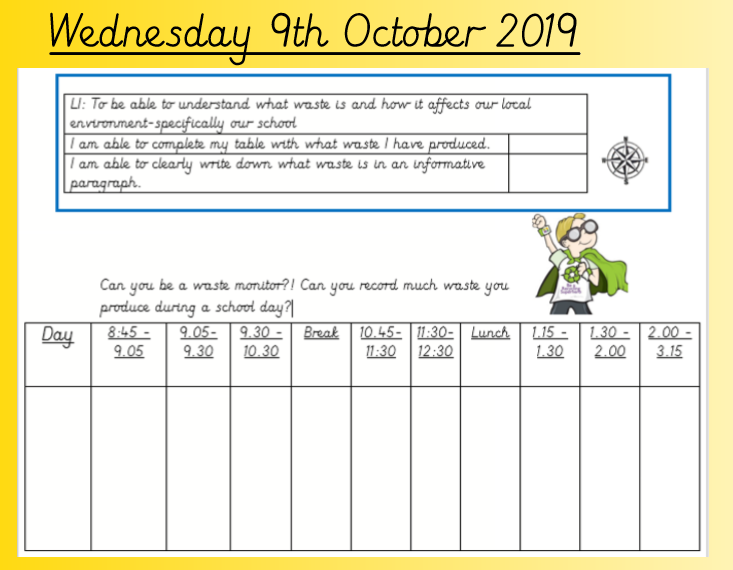 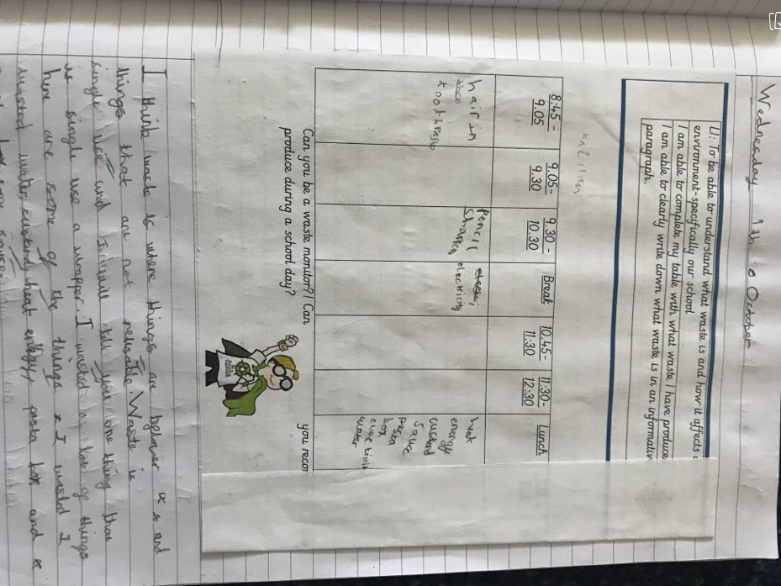 Section A- What is the quality of geography education like?
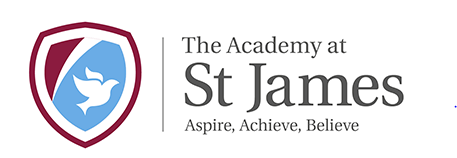 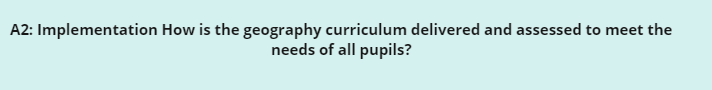 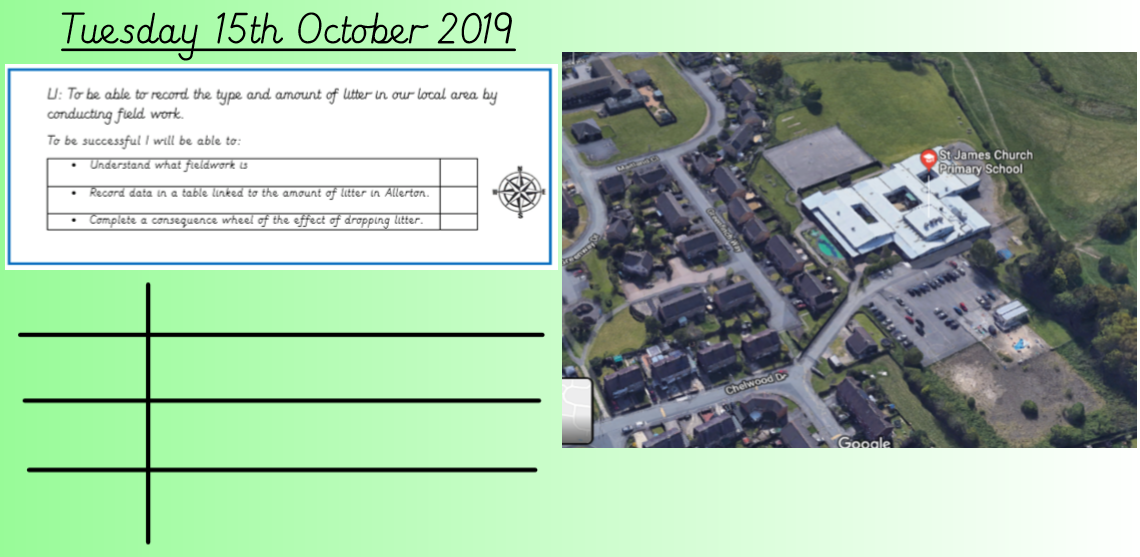 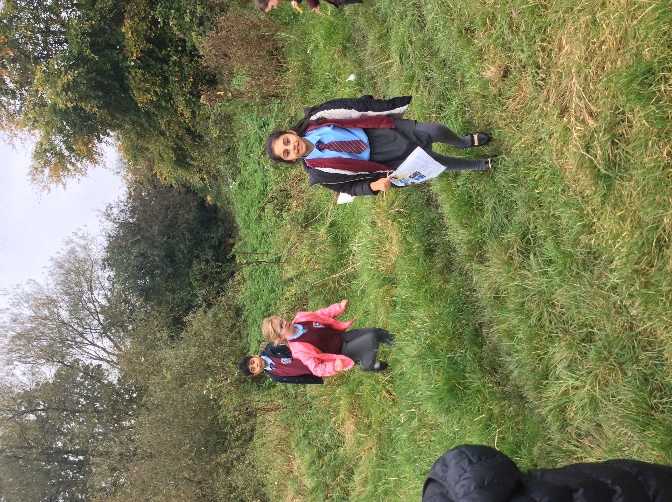 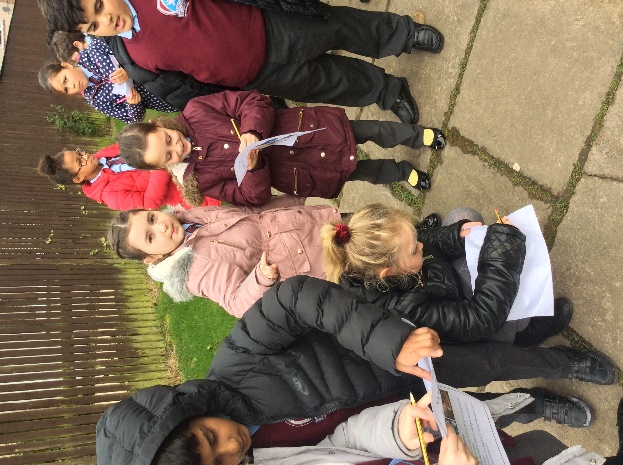 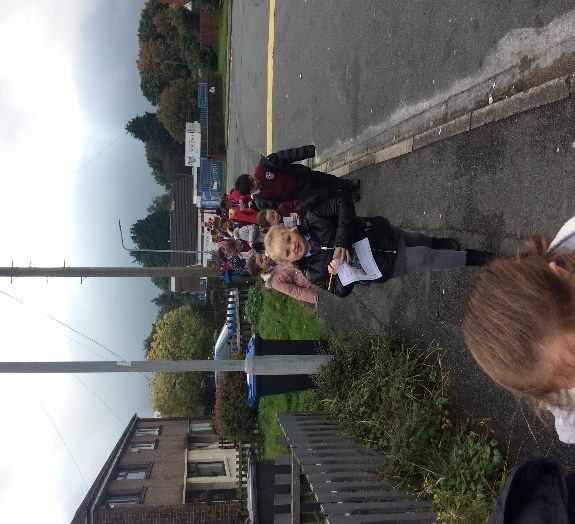 Section A- What is the quality of geography education like?
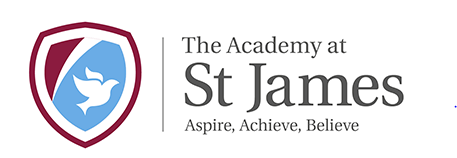 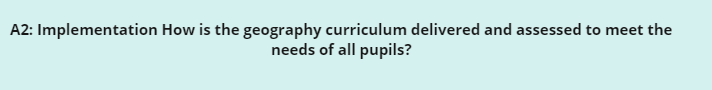 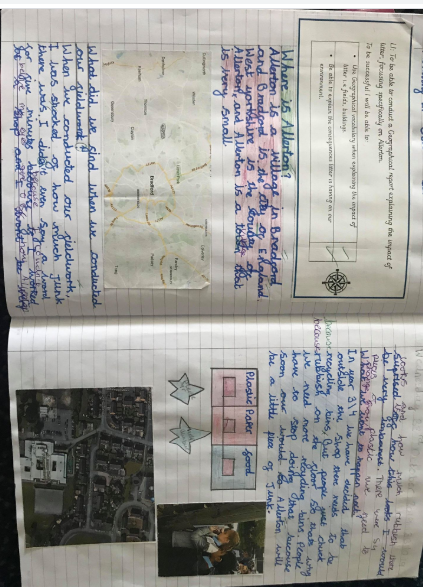 Section A- What is the quality of geography education like?
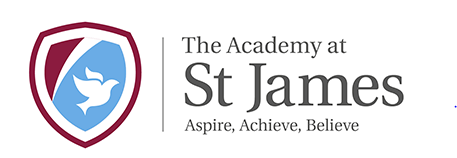 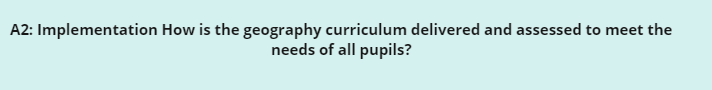 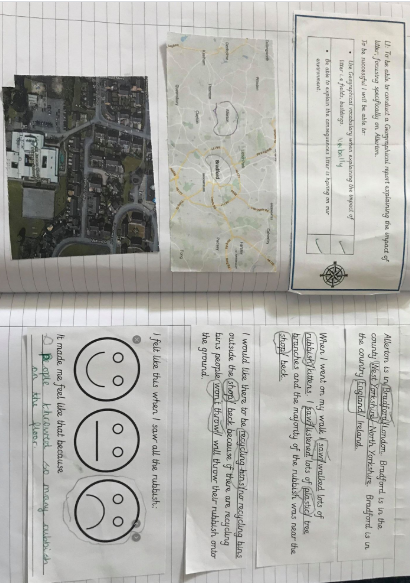 Section A- What is the quality of geography education like?
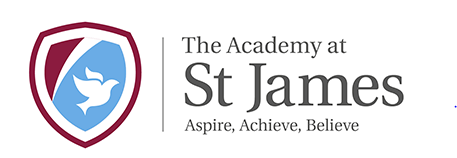 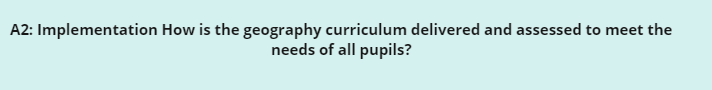 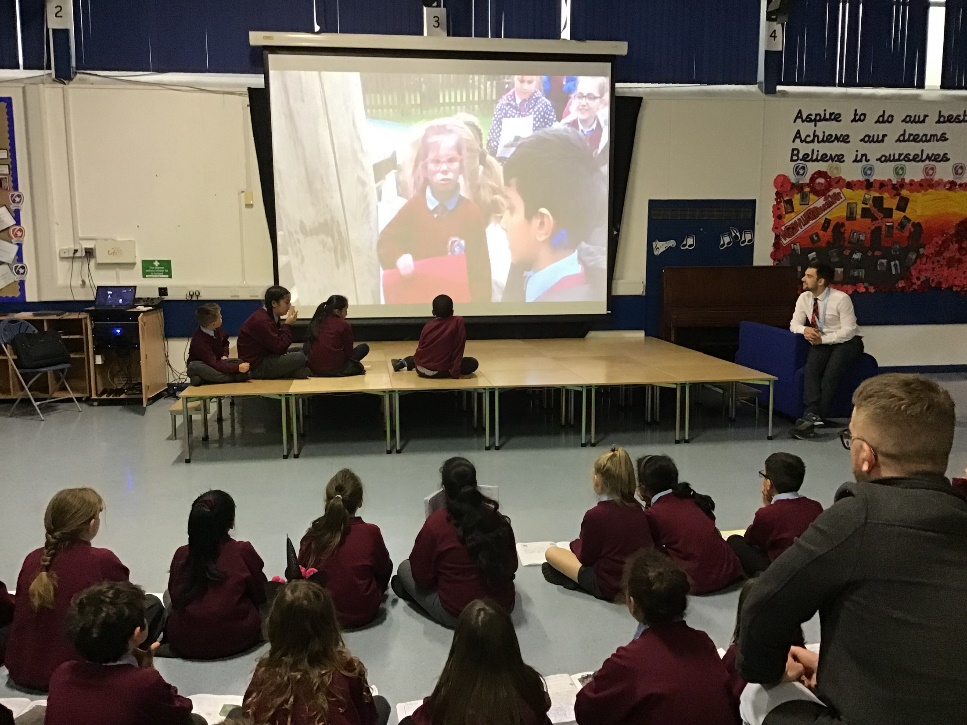 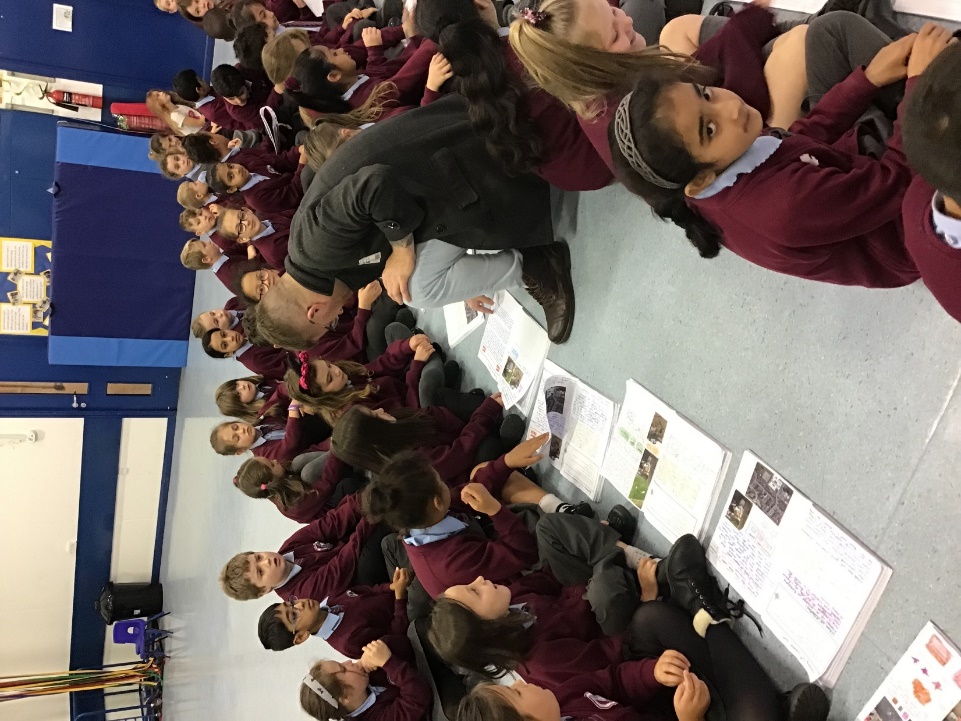 Click link to see the video which was sent to
 Councillor Richard Dunbar
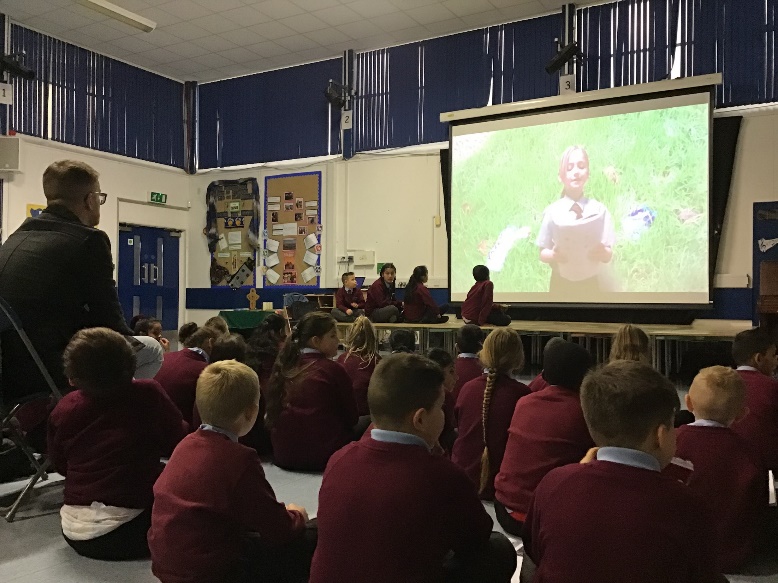 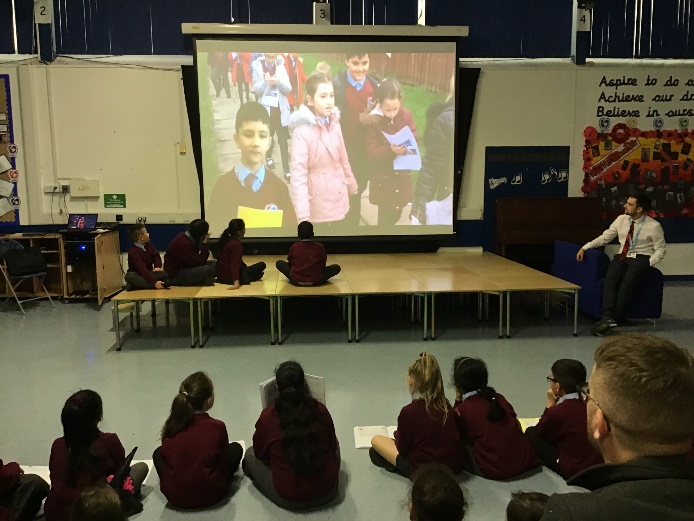 Section A- What is the quality of geography education like?
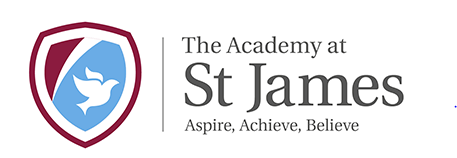 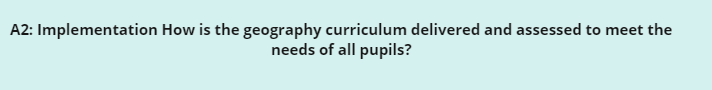 https://twitter.com/Y4church_prim/status/1200037366775324673
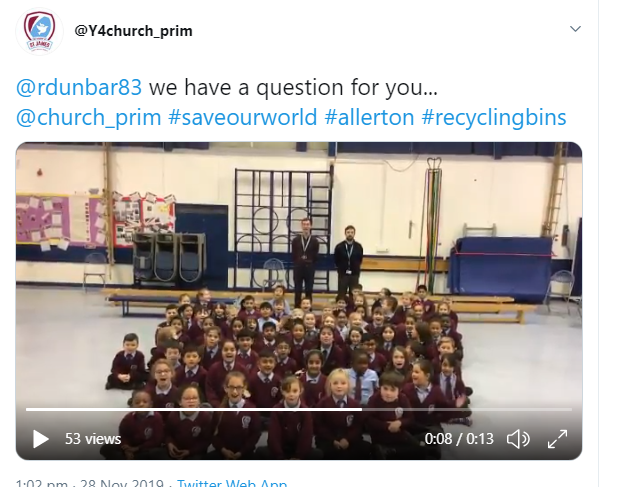 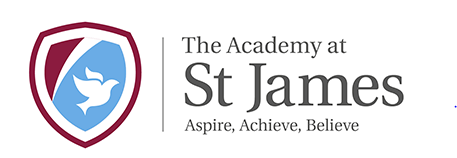 Section A- What is the quality of geography education like?
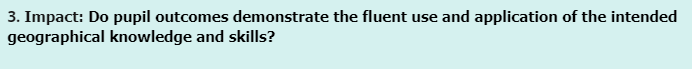 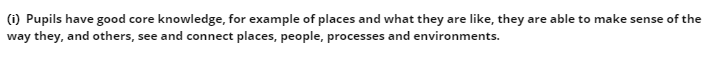 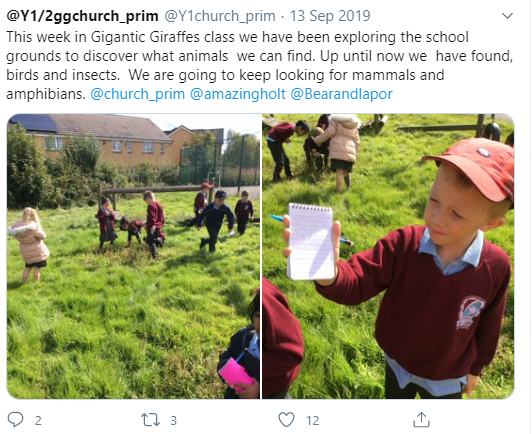 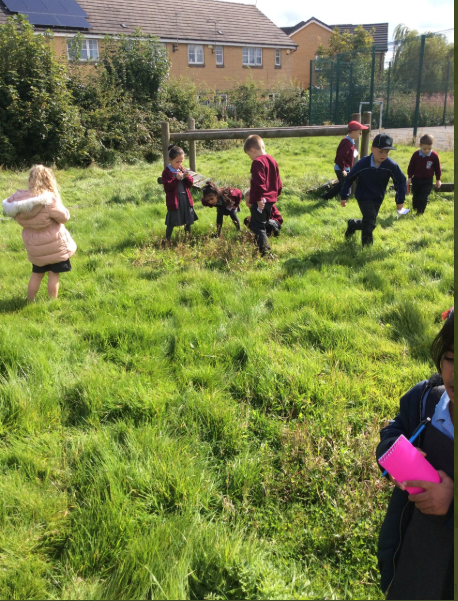 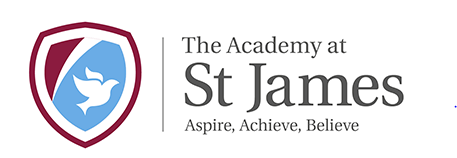 Section A- What is the quality of geography education like?
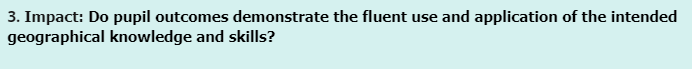 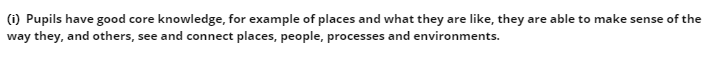 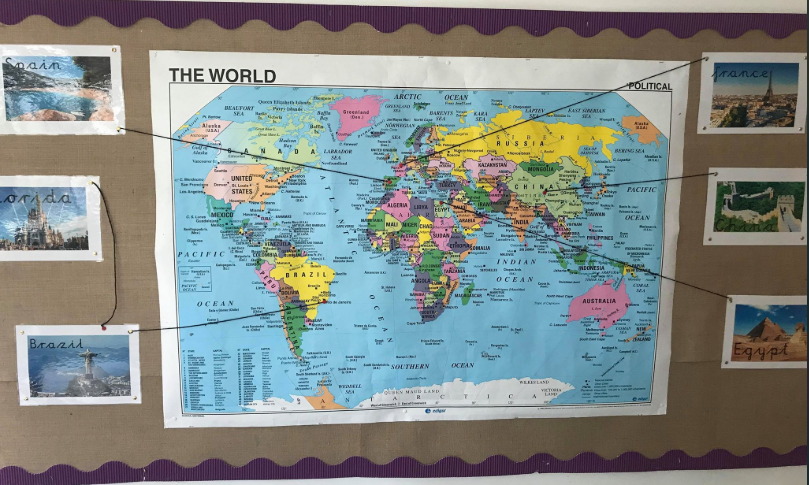 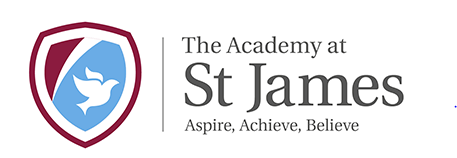 Section A- What is the quality of geography education like?
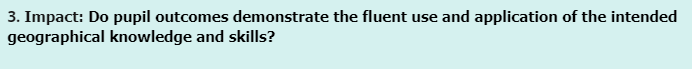 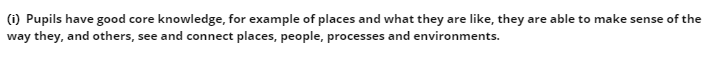 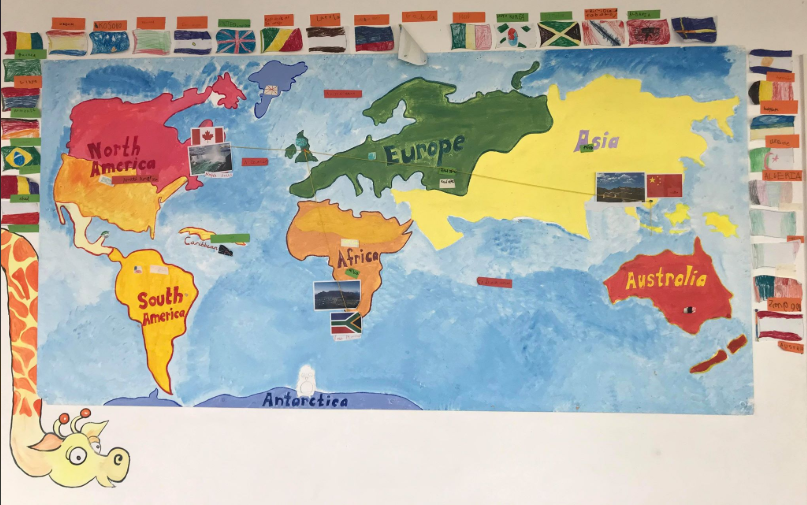 Section A- What is the quality of geography education like?
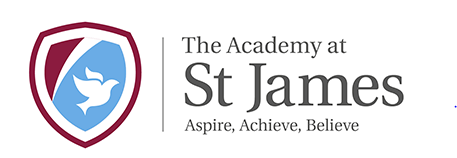 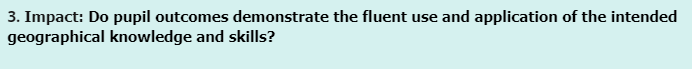 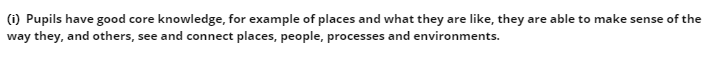 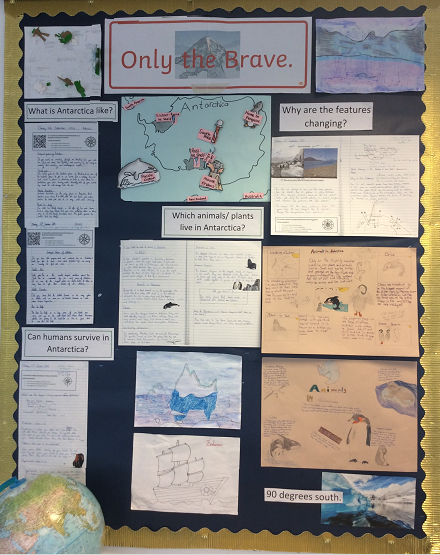 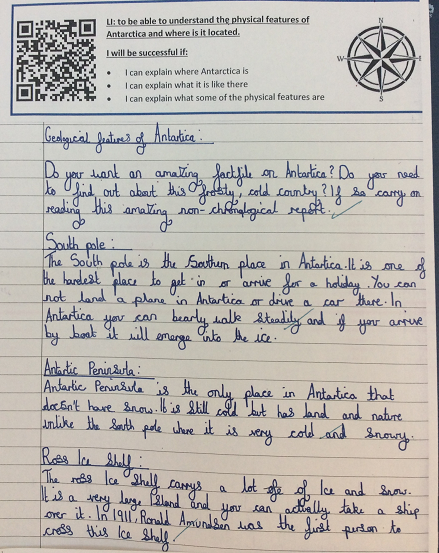 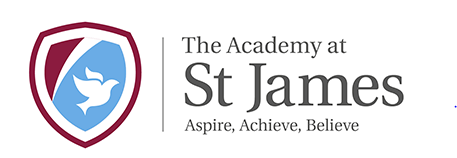 Section A- What is the quality of geography education like?
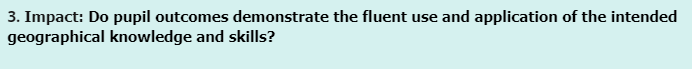 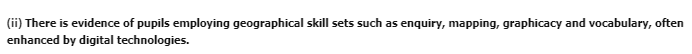 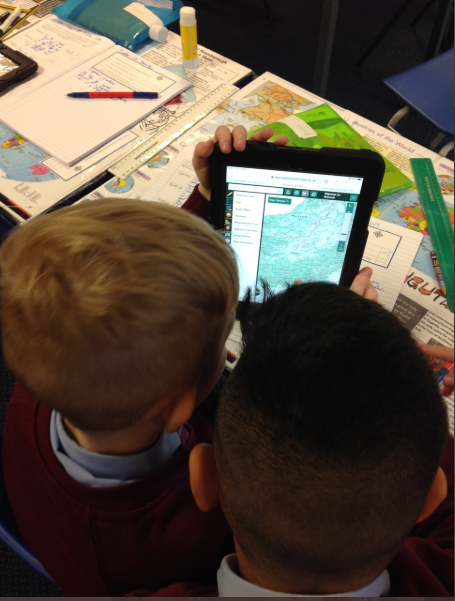 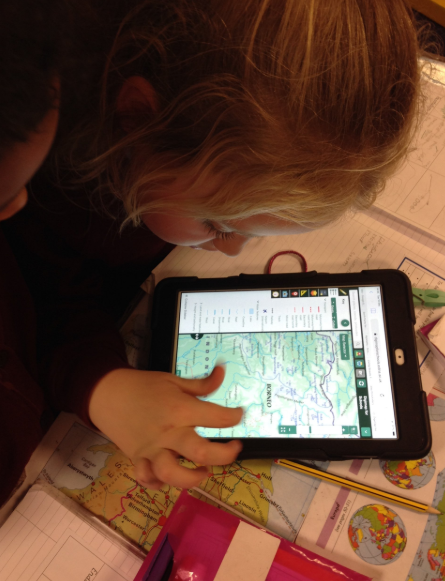 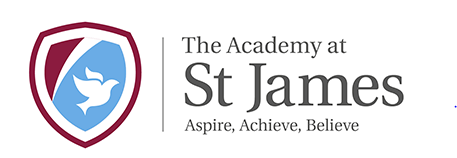 Section A- What is the quality of geography education like?
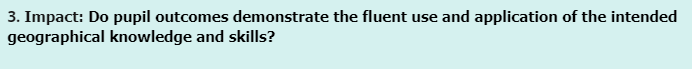 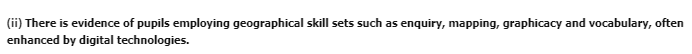 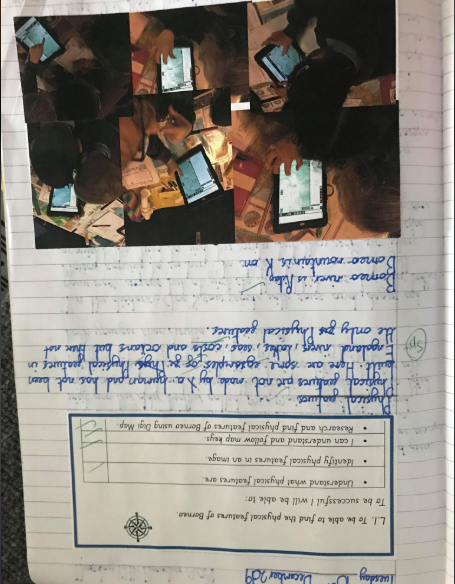 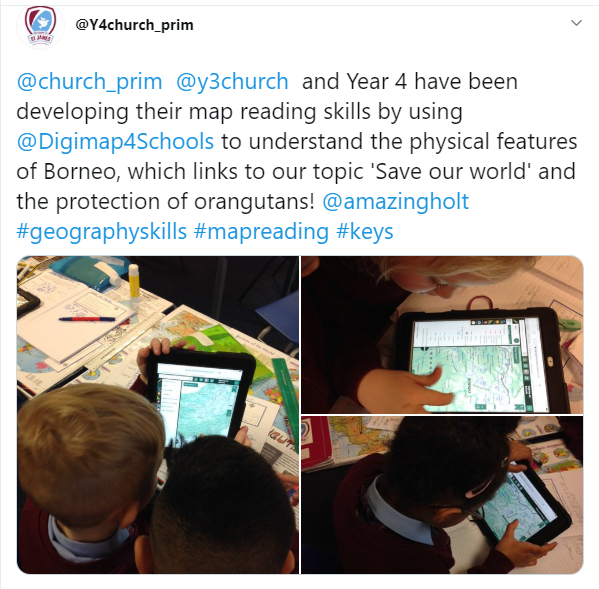 Section A- What is the quality of geography education like?
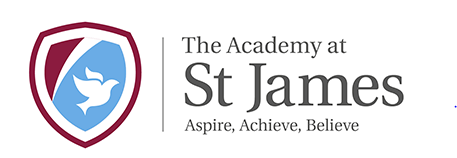 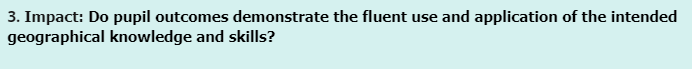 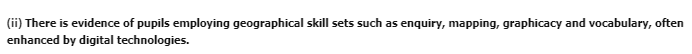 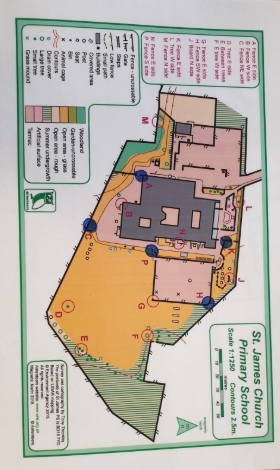 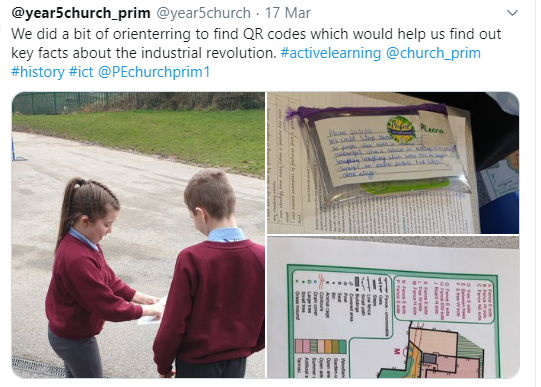 Section A- What is the quality of geography education like?
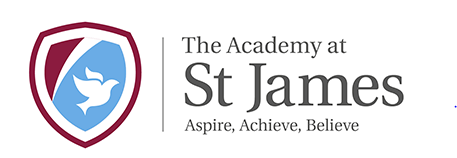 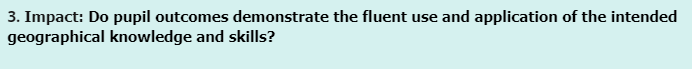 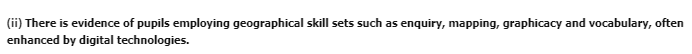 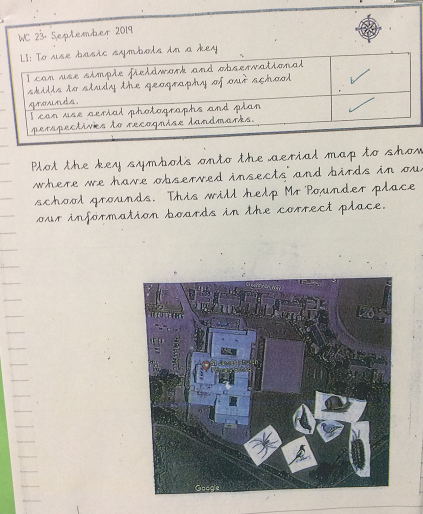 Section B- How does geography education shape behaviour,
 attitudes and values?
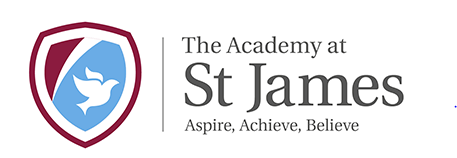 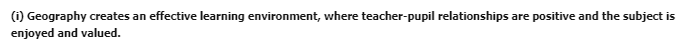 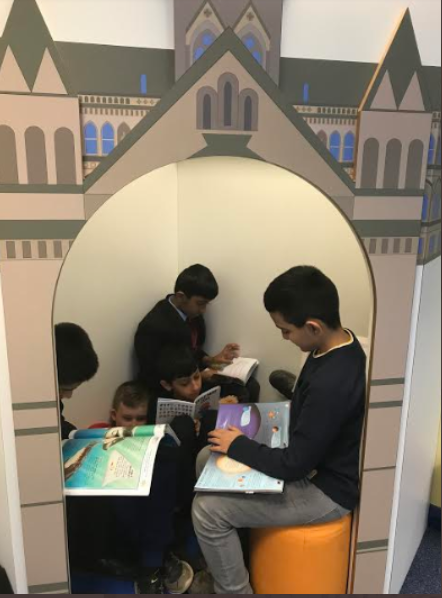 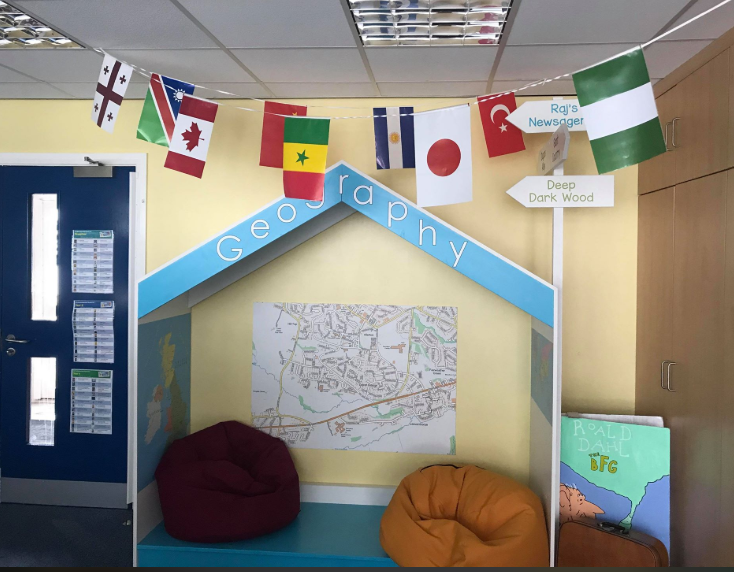 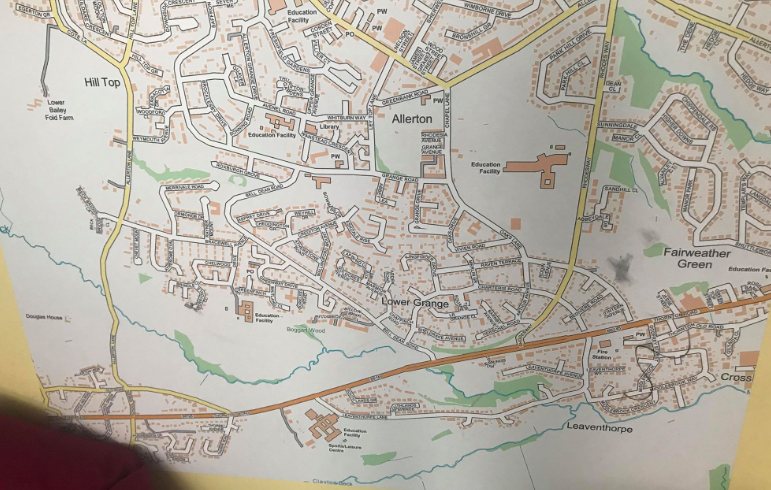 Section B- How does geography education shape behaviour,
 attitudes and values?
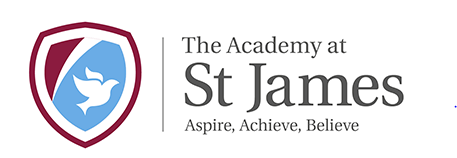 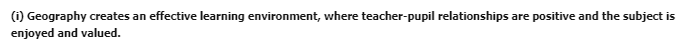 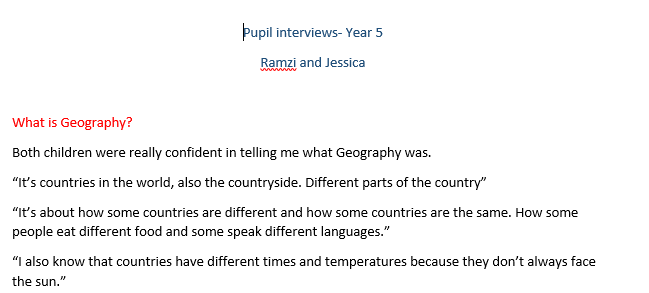 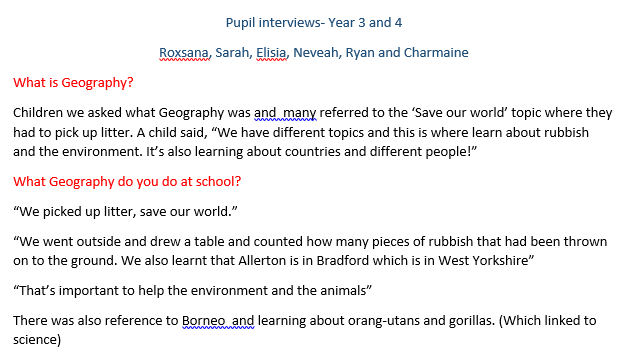 Section B- How does geography education shape behaviour,
 attitudes and values?
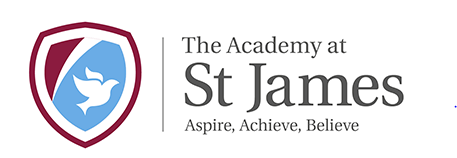 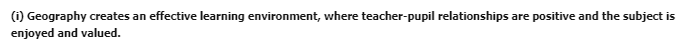 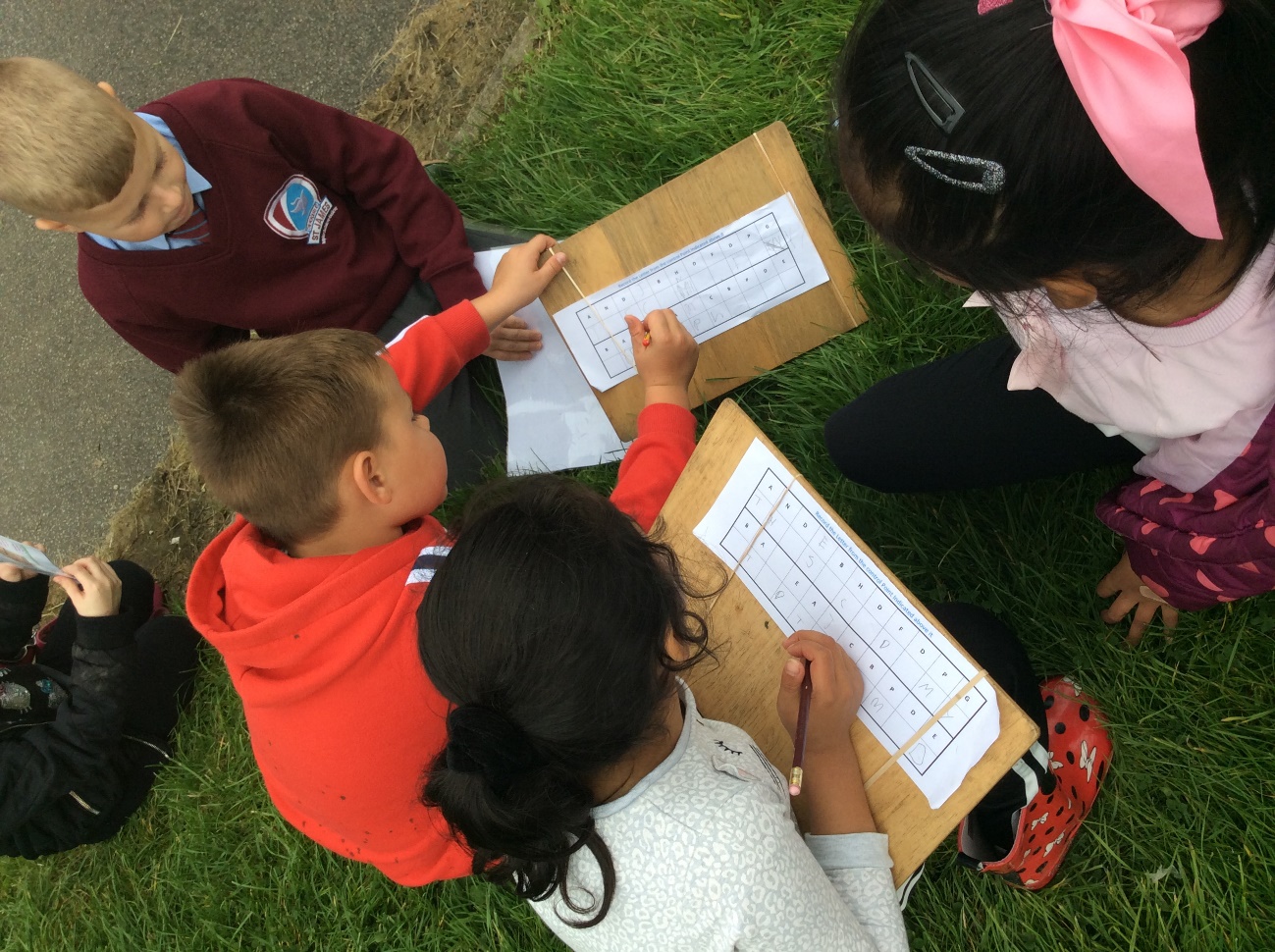 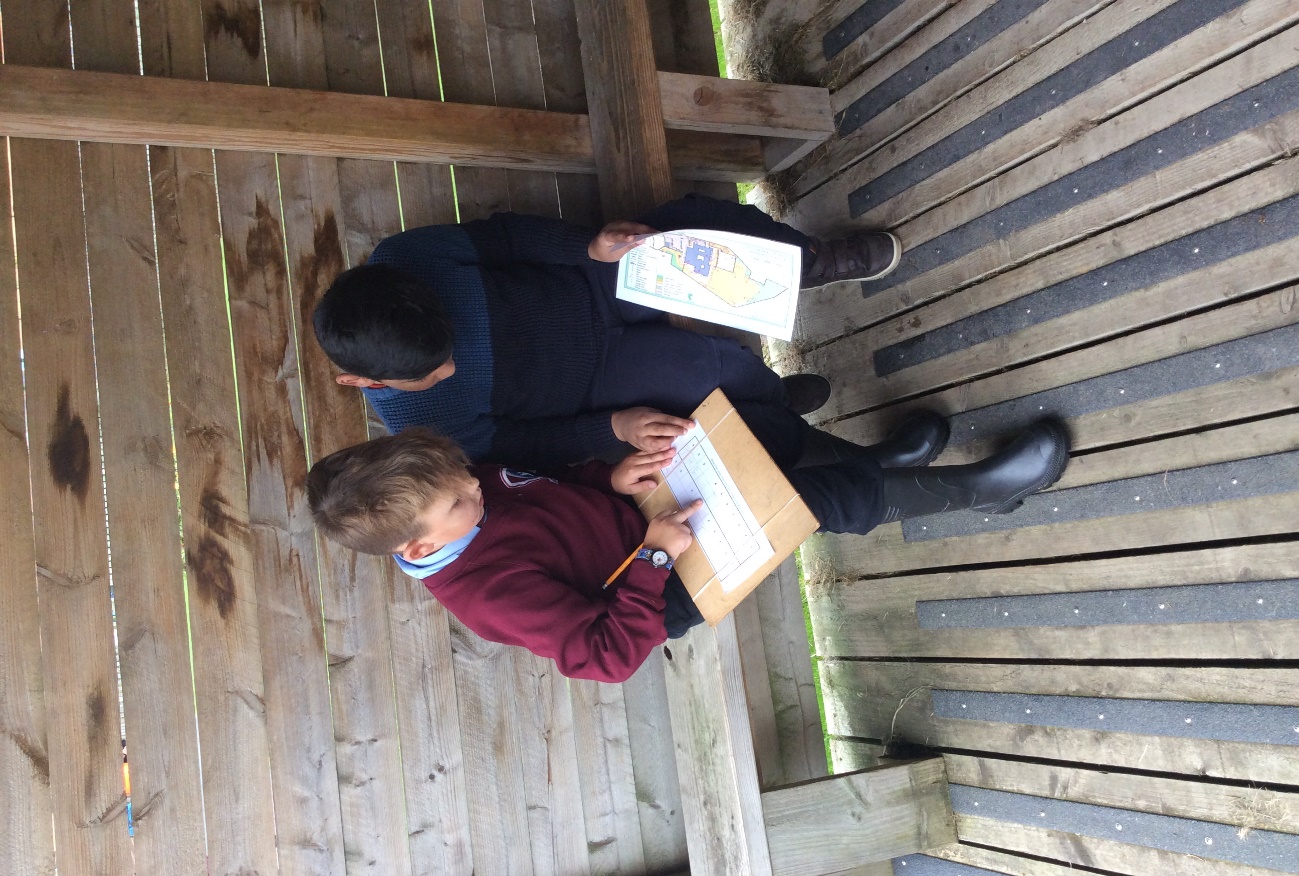 Section B- How does geography education shape behaviour,
 attitudes and values?
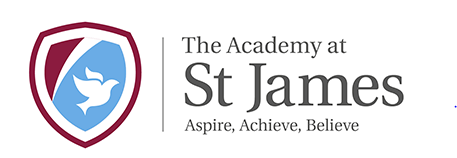 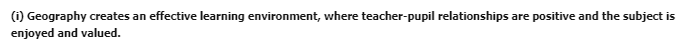 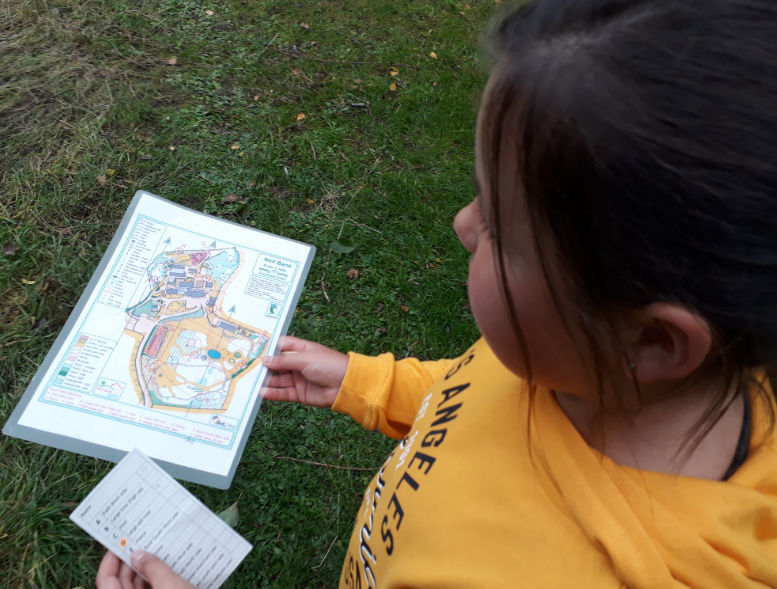 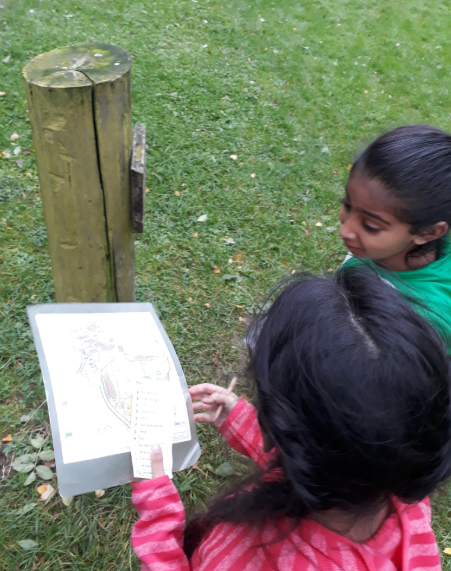 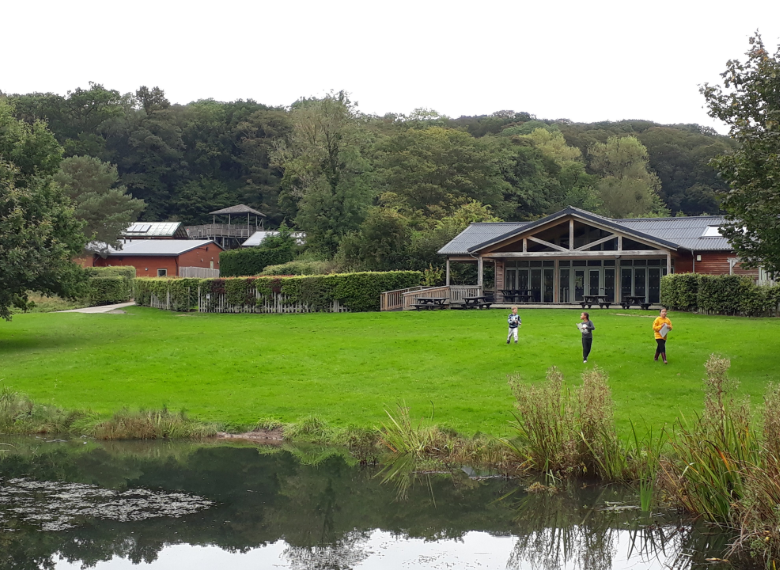 Section B- How does geography education shape behaviour,
 attitudes and values?
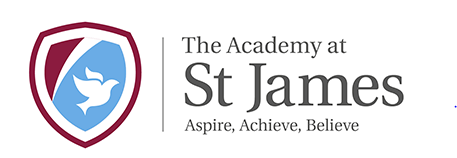 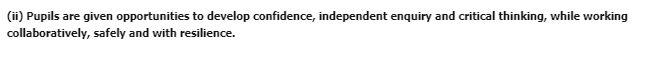 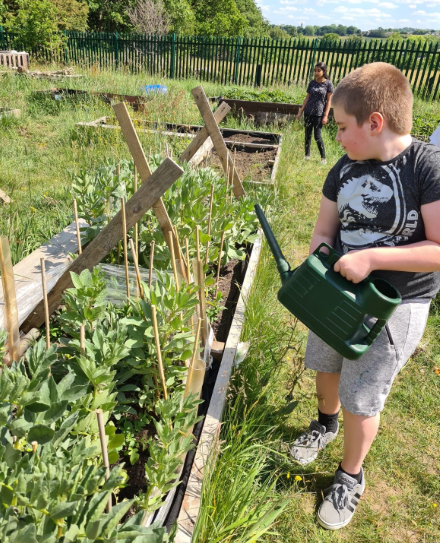 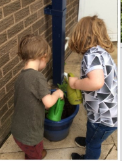 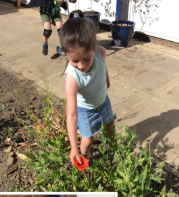 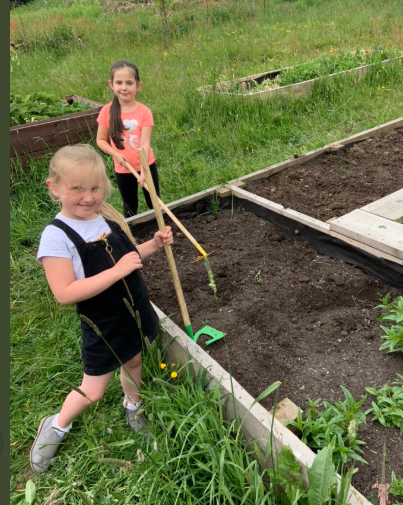 Section B- How does geography education shape behaviour,
 attitudes and values?
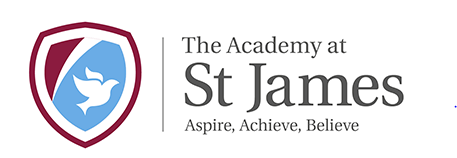 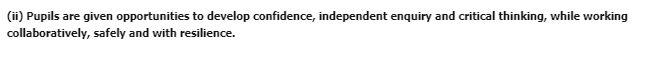 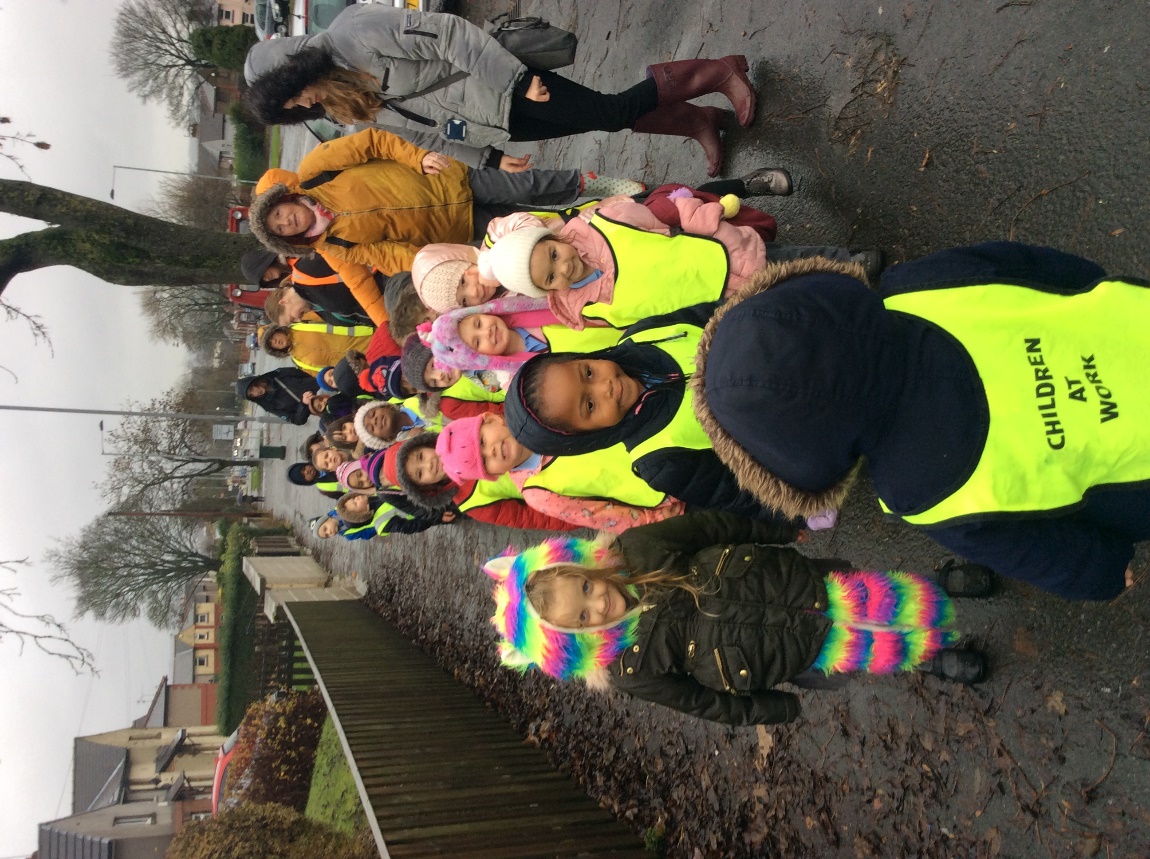 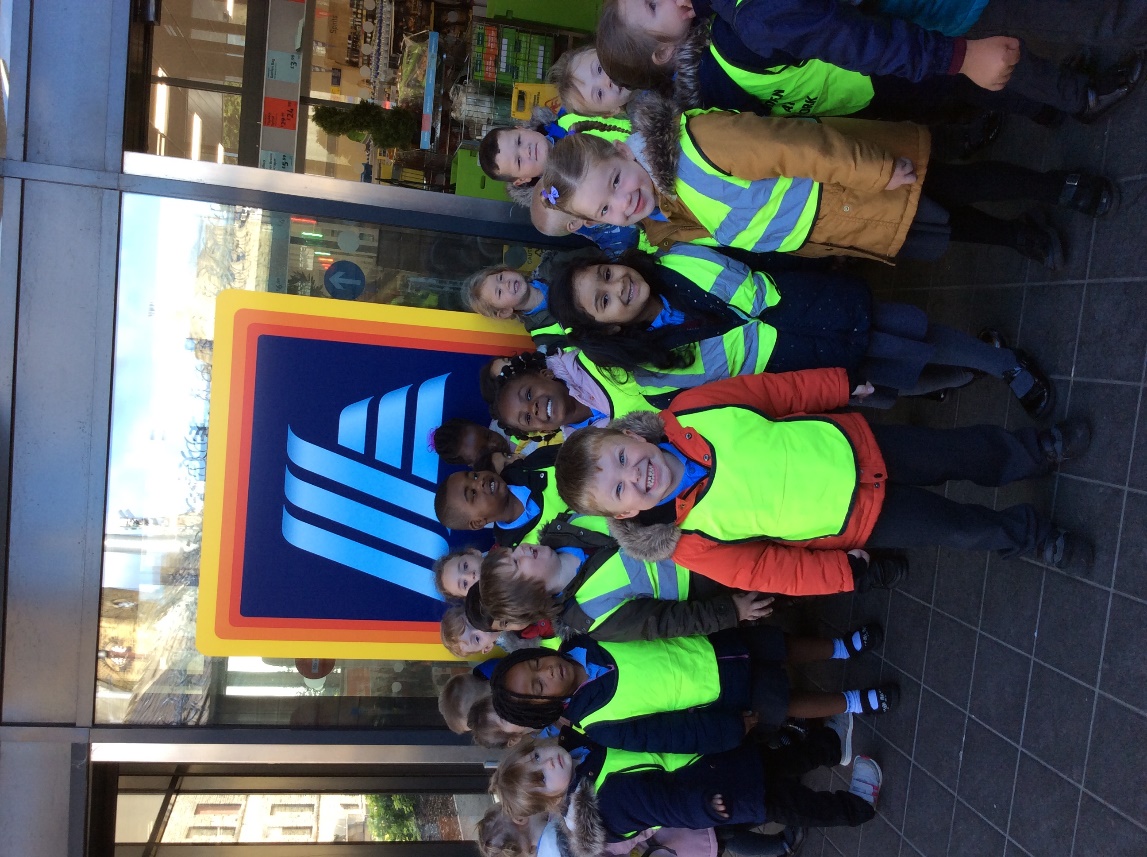 Section B- How does geography education shape behaviour,
 attitudes and values?
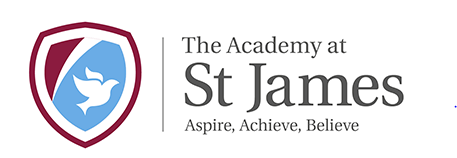 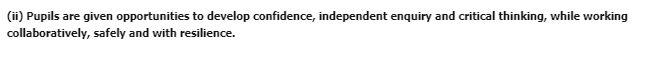 https://academystjames.com/forest-schools/
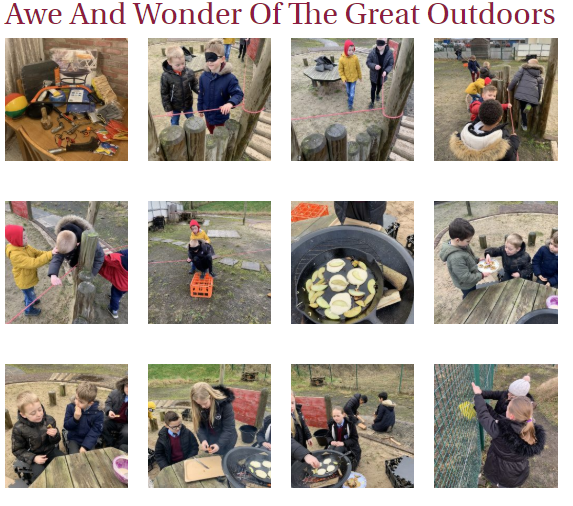 Section B- How does geography education shape behaviour,
 attitudes and values?
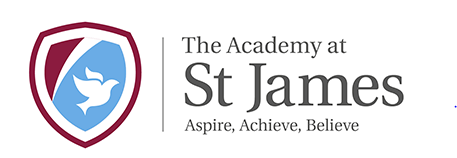 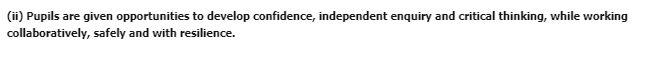 https://youtu.be/Tffmrc_4vzY
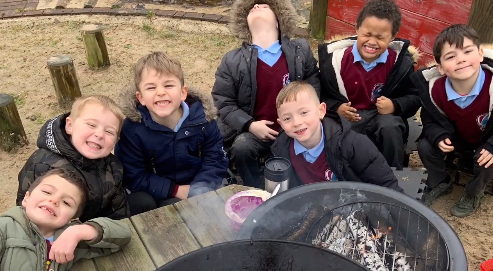 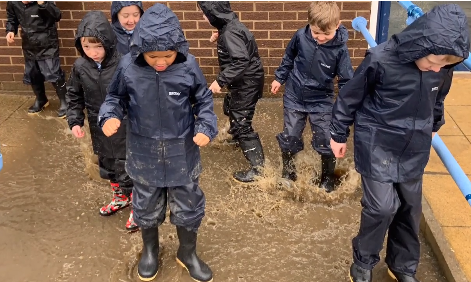 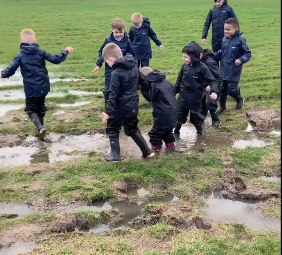 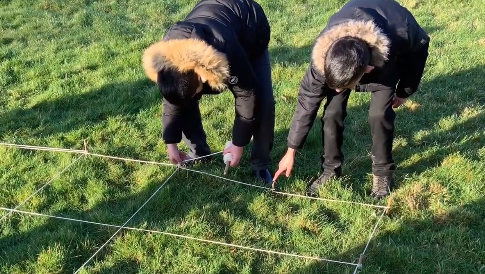 Section B- How does geography education shape behaviour,
 attitudes and values?
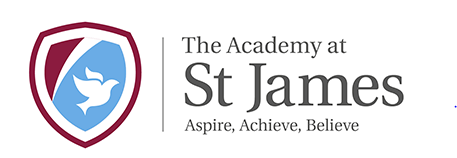 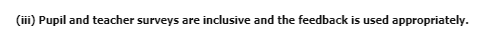 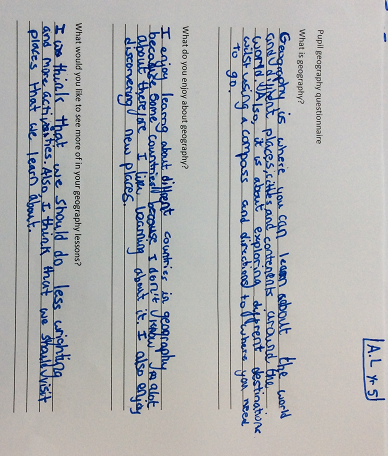 ** Do student surveys
Section B- How does geography education shape behaviour,
 attitudes and values?
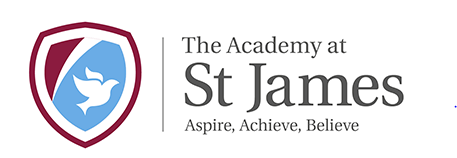 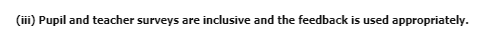 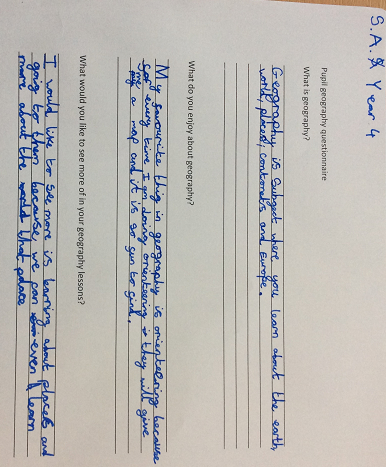 ** Do student surveys
Section B- How does geography education shape behaviour,
 attitudes and values?
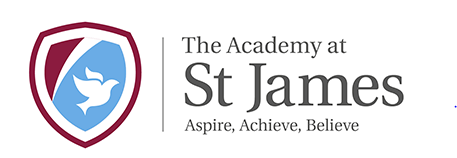 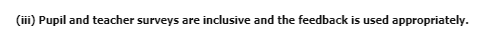 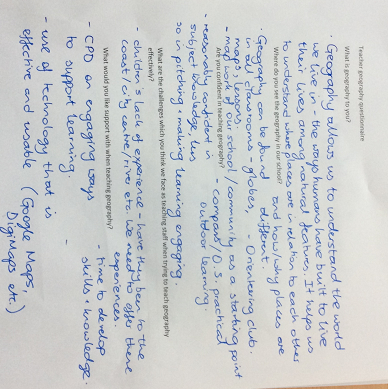 ** Do student surveys
Section C-  How does geography education support pupils’ personal development?
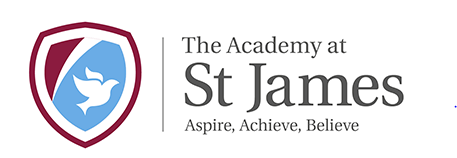 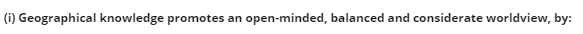 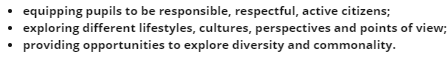 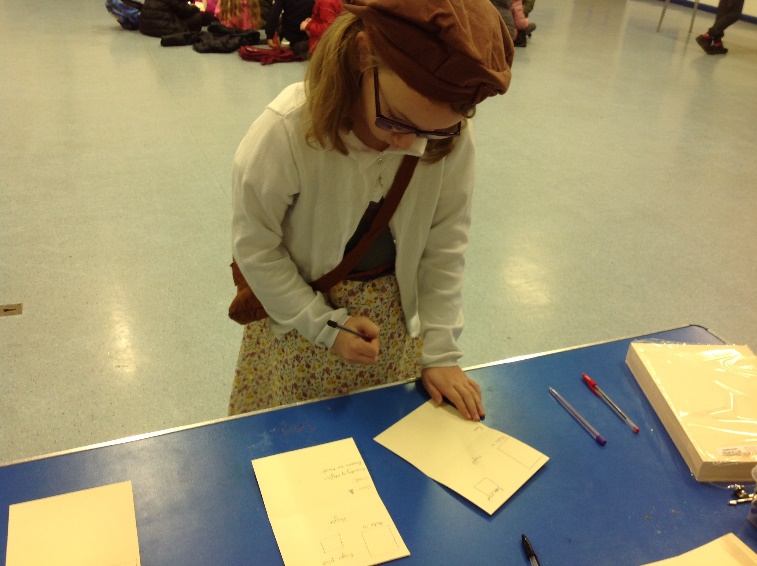 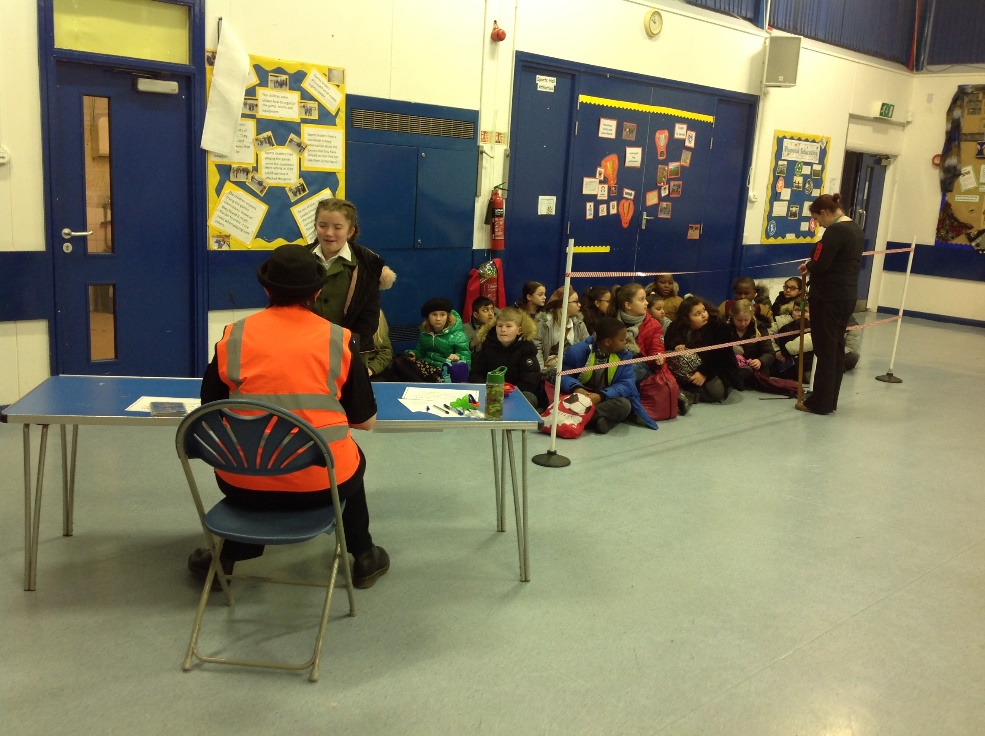 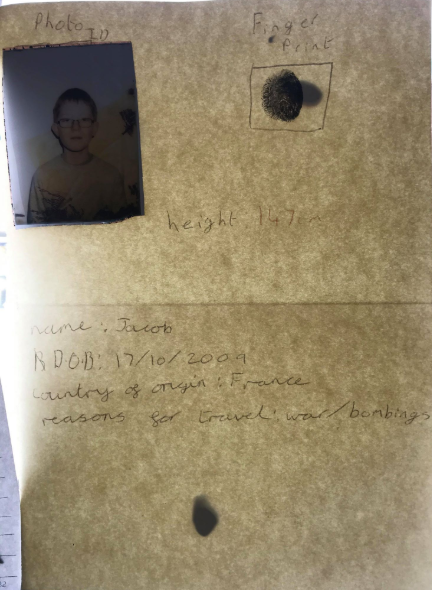 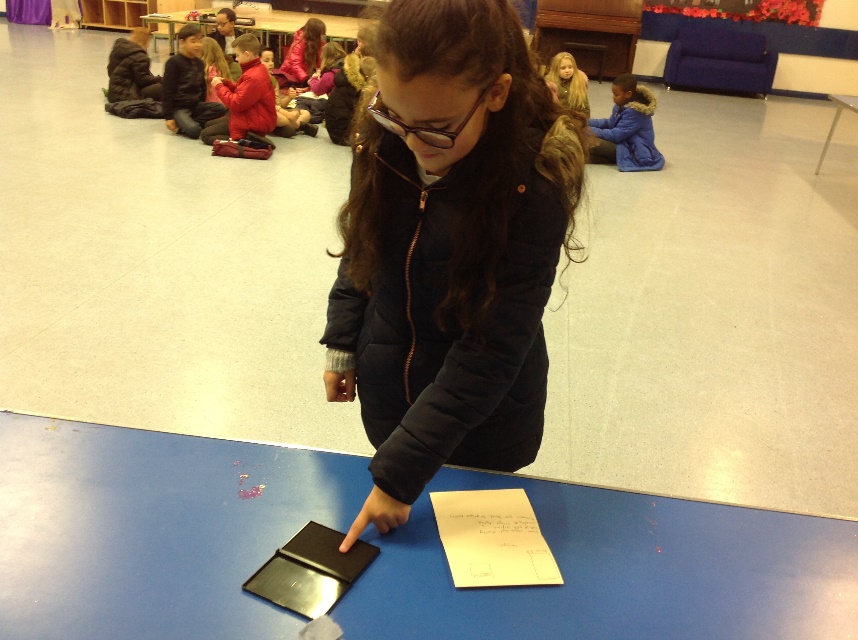 Section C-  How does geography education support pupils’ personal development?
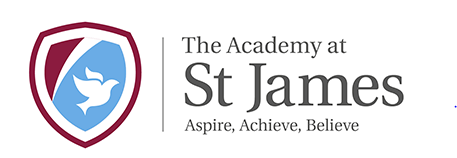 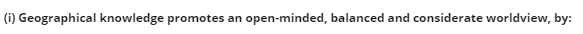 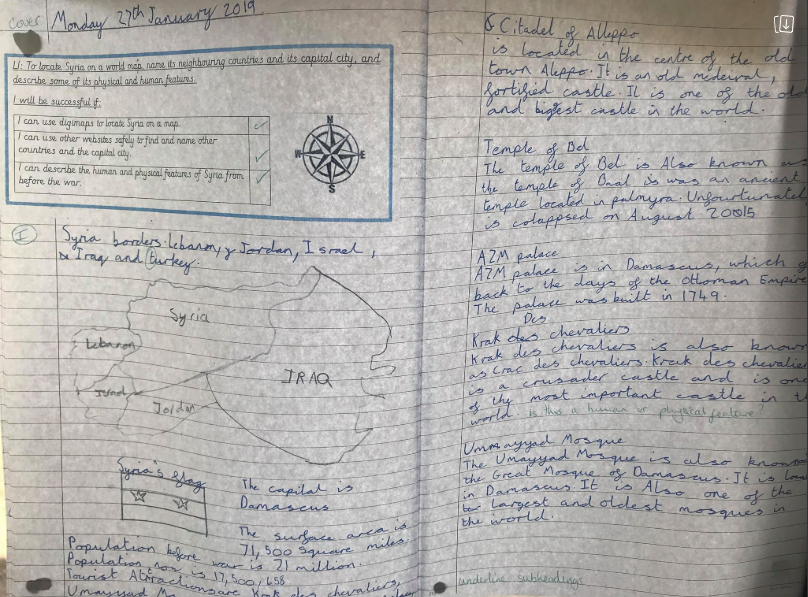 Section C-  How does geography education support pupils’ personal development?
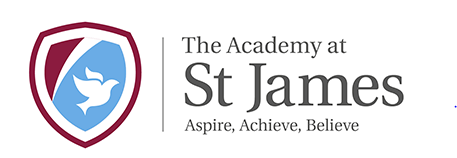 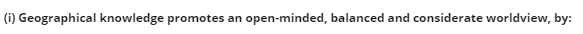 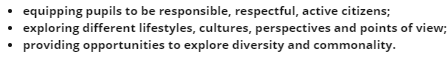 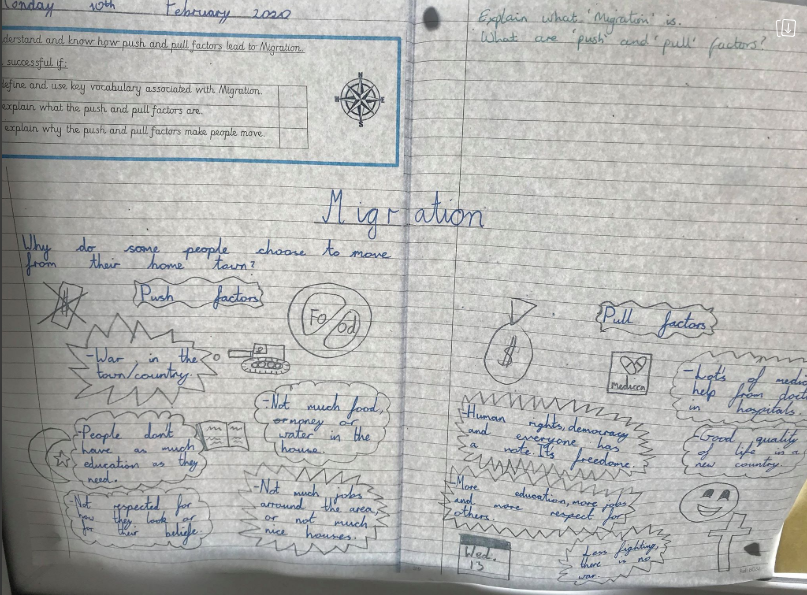 Section C-  How does geography education support pupils’ personal development?
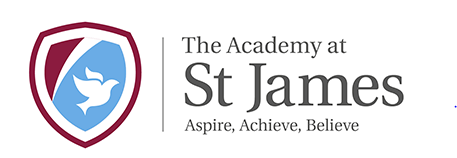 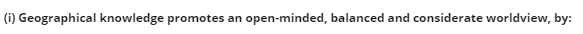 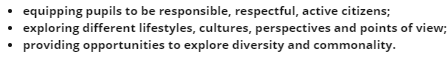 https://twitter.com/Y4church_prim/status/1206561920586792960
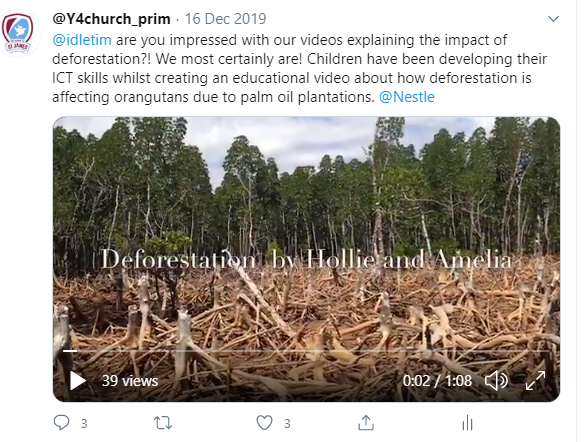 Section C-  How does geography education support pupils’ personal development?
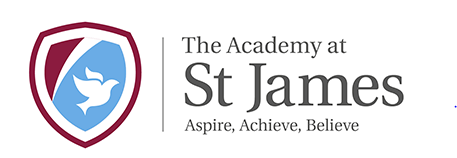 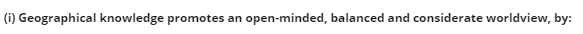 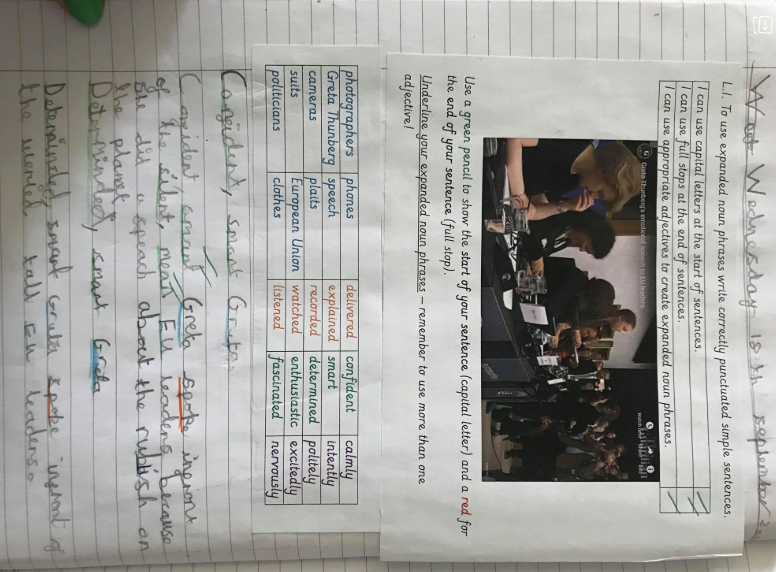 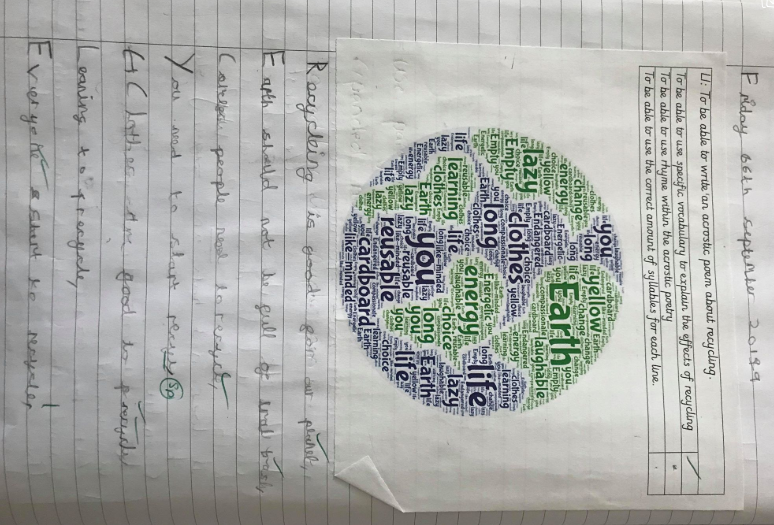 Section D-  How is geography education being led and managed?
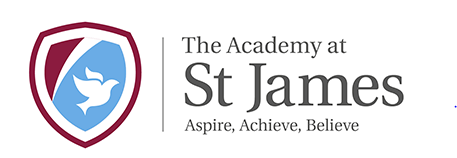 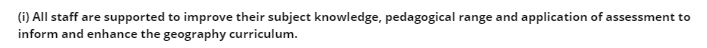 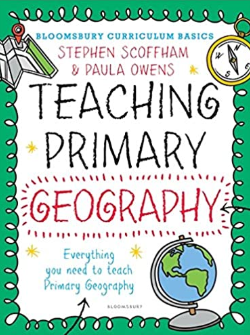 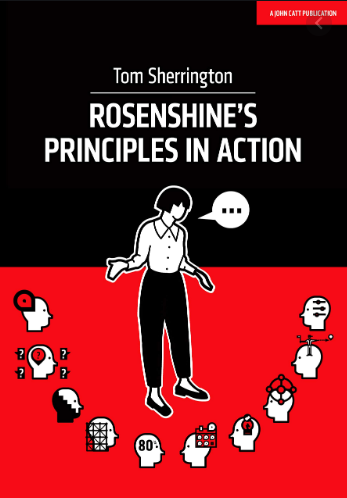 Section D-  How is geography education being led and managed?
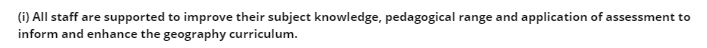 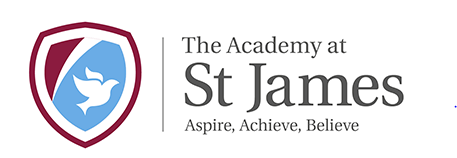 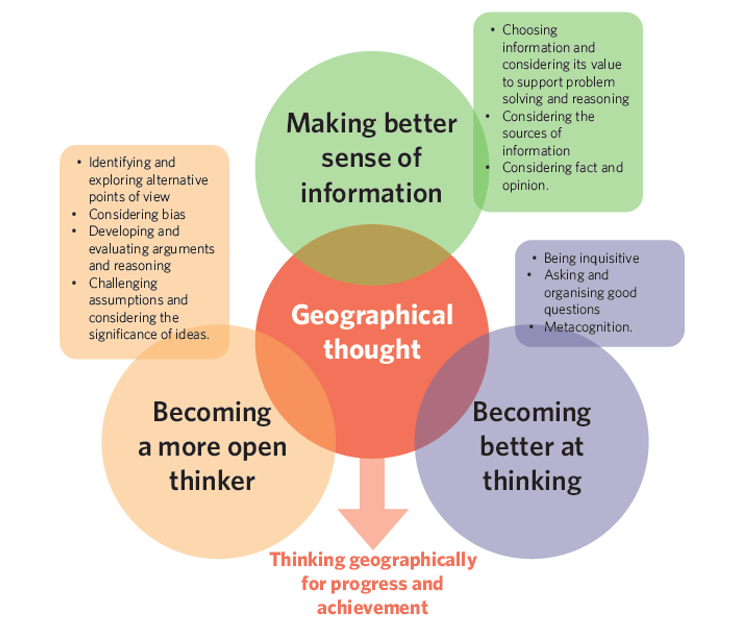 https://www.geography.org.uk/Critical-thinking-in-the-classroom
Section D-  How is geography education being led and managed?
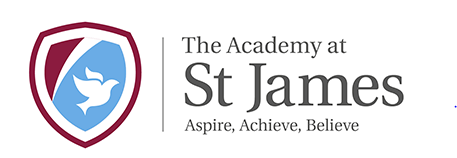 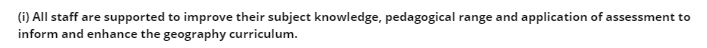 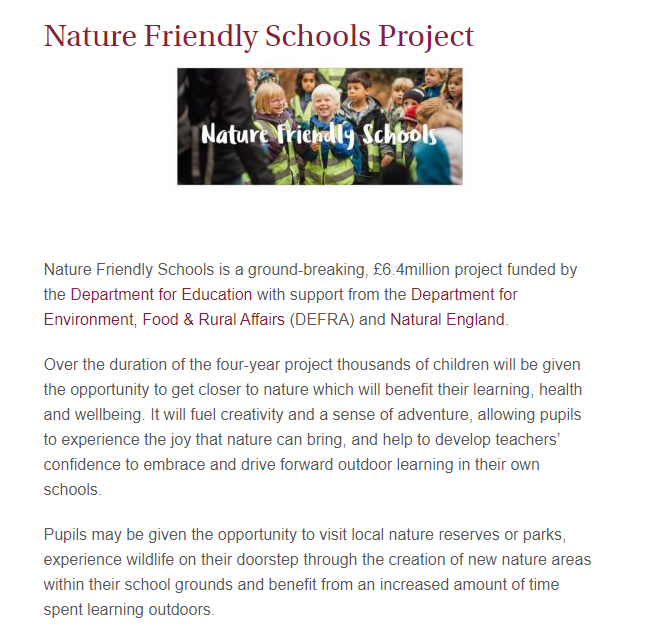 https://academystjames.com/nature-friendly-schools-project/
Section D-  How is geography education being led and managed?
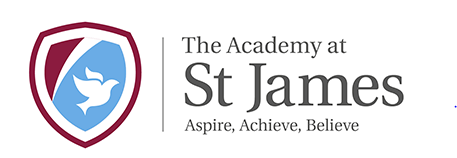 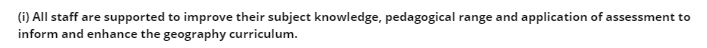 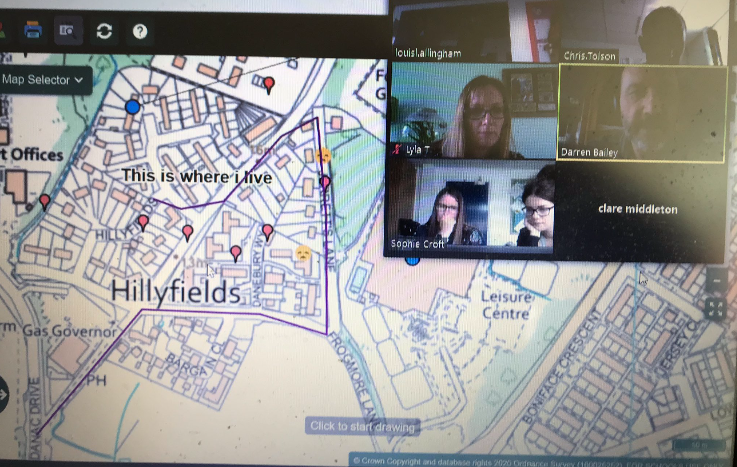 Section D-  How is geography education being led and managed?
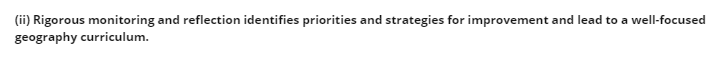 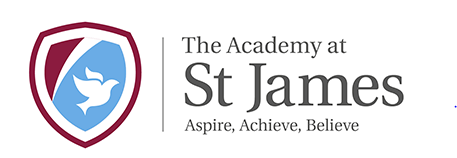 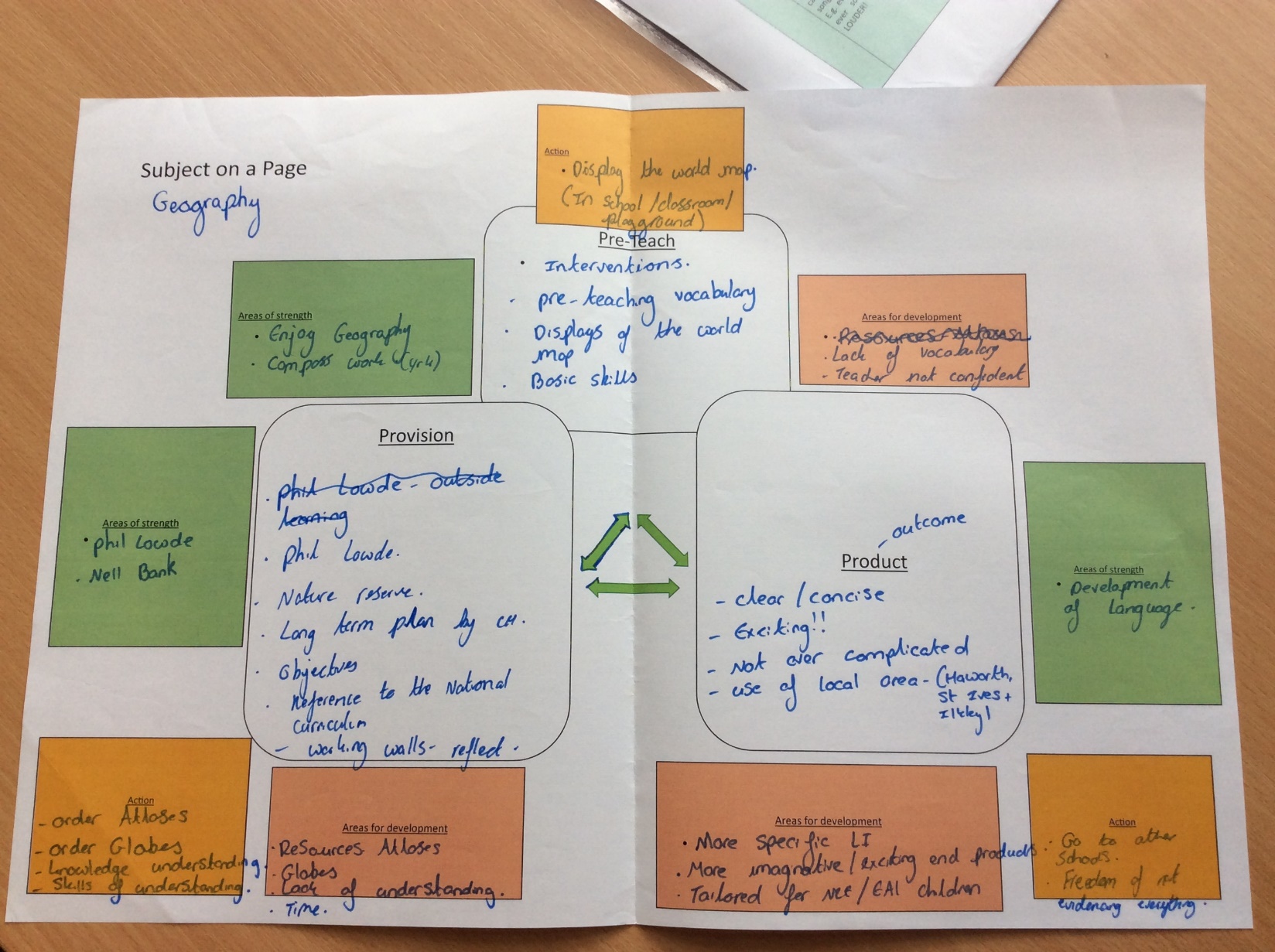 Section D-  How is geography education being led and managed?
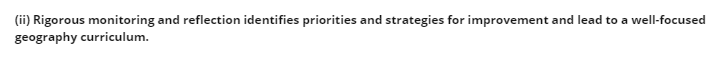 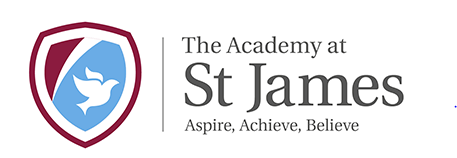 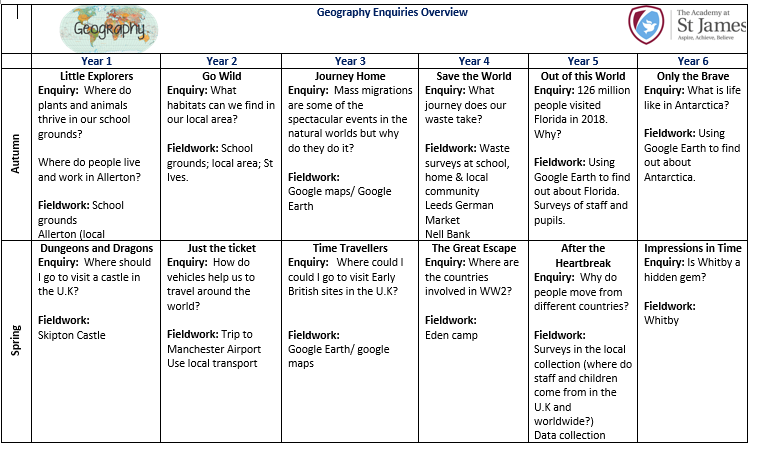 Section D-  How is geography education being led and managed?
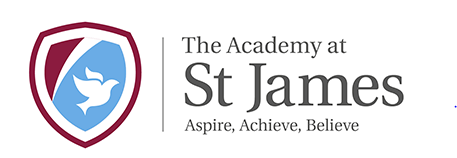 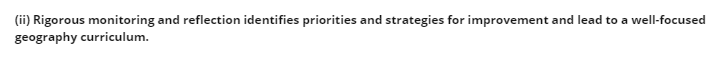 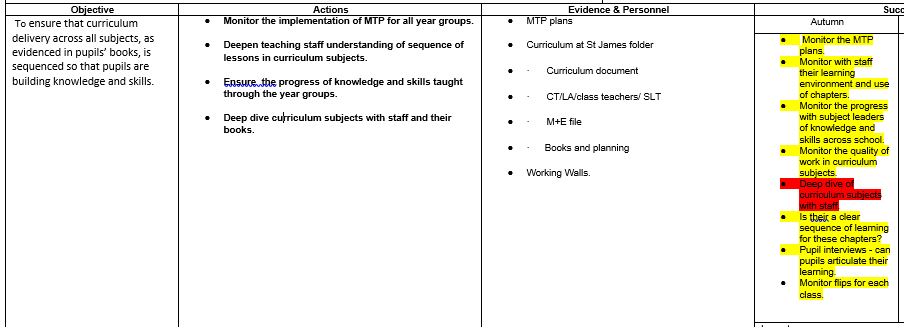 Section D-  How is geography education being led and managed?
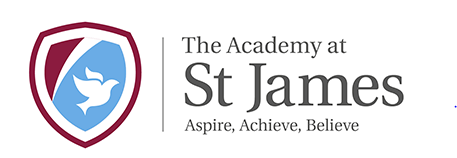 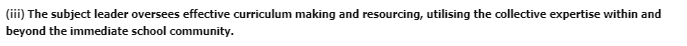 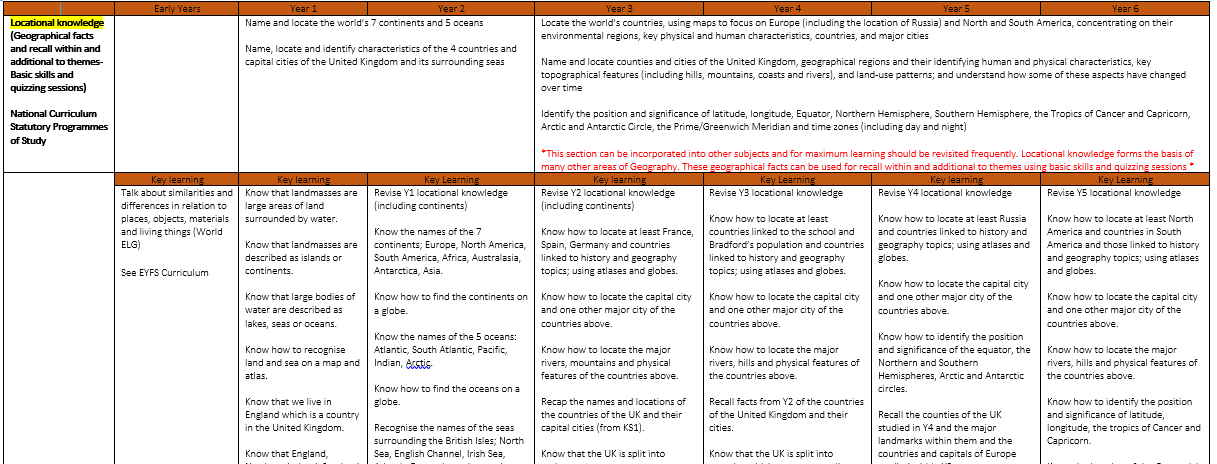